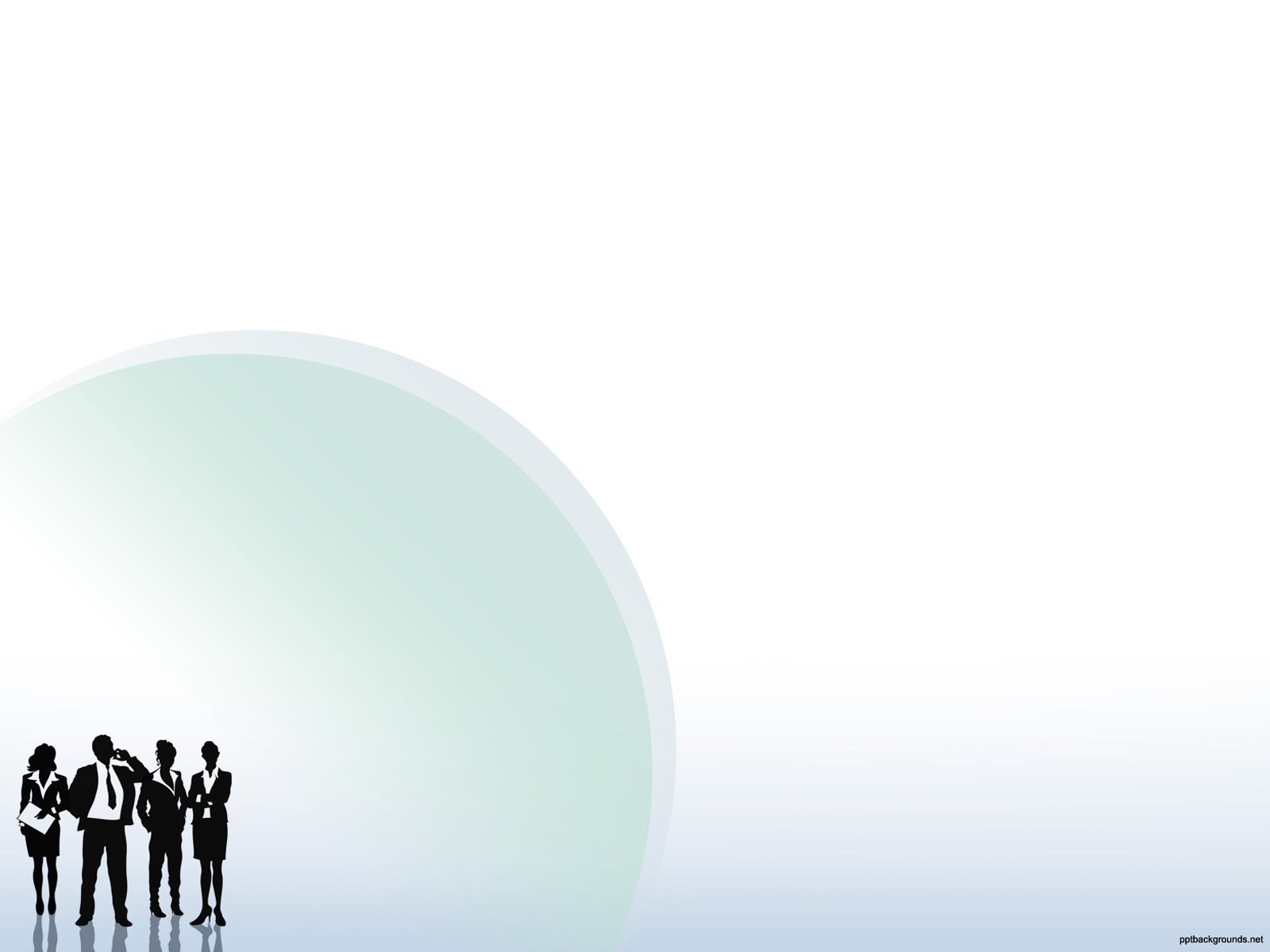 Інноваційна діяльність керівника ЗДО в умовах сьогодення
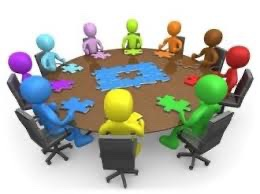 директор 
ЗДО№25 «Малюк»
Лариса Іванчик
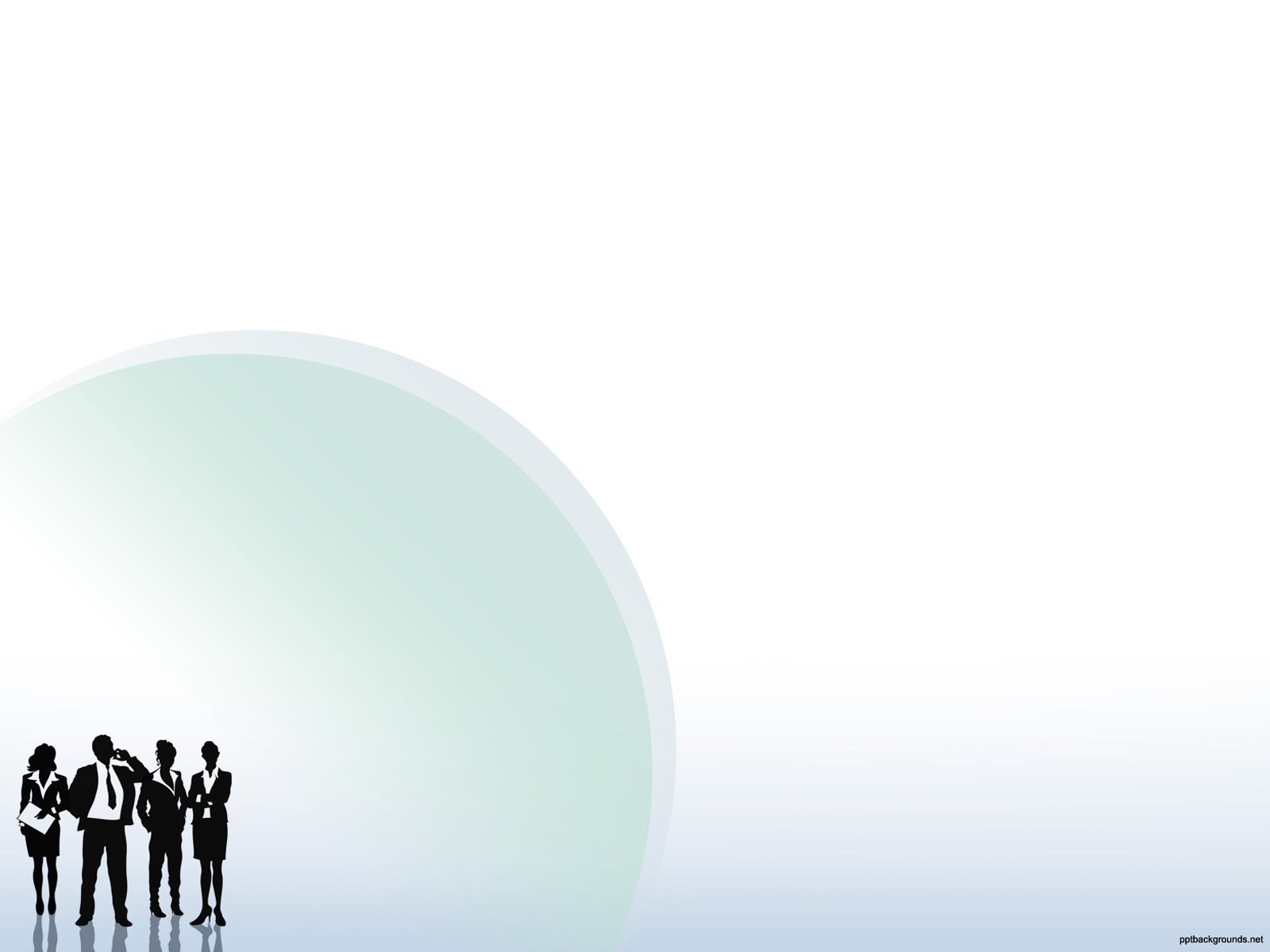 Управлінські функції
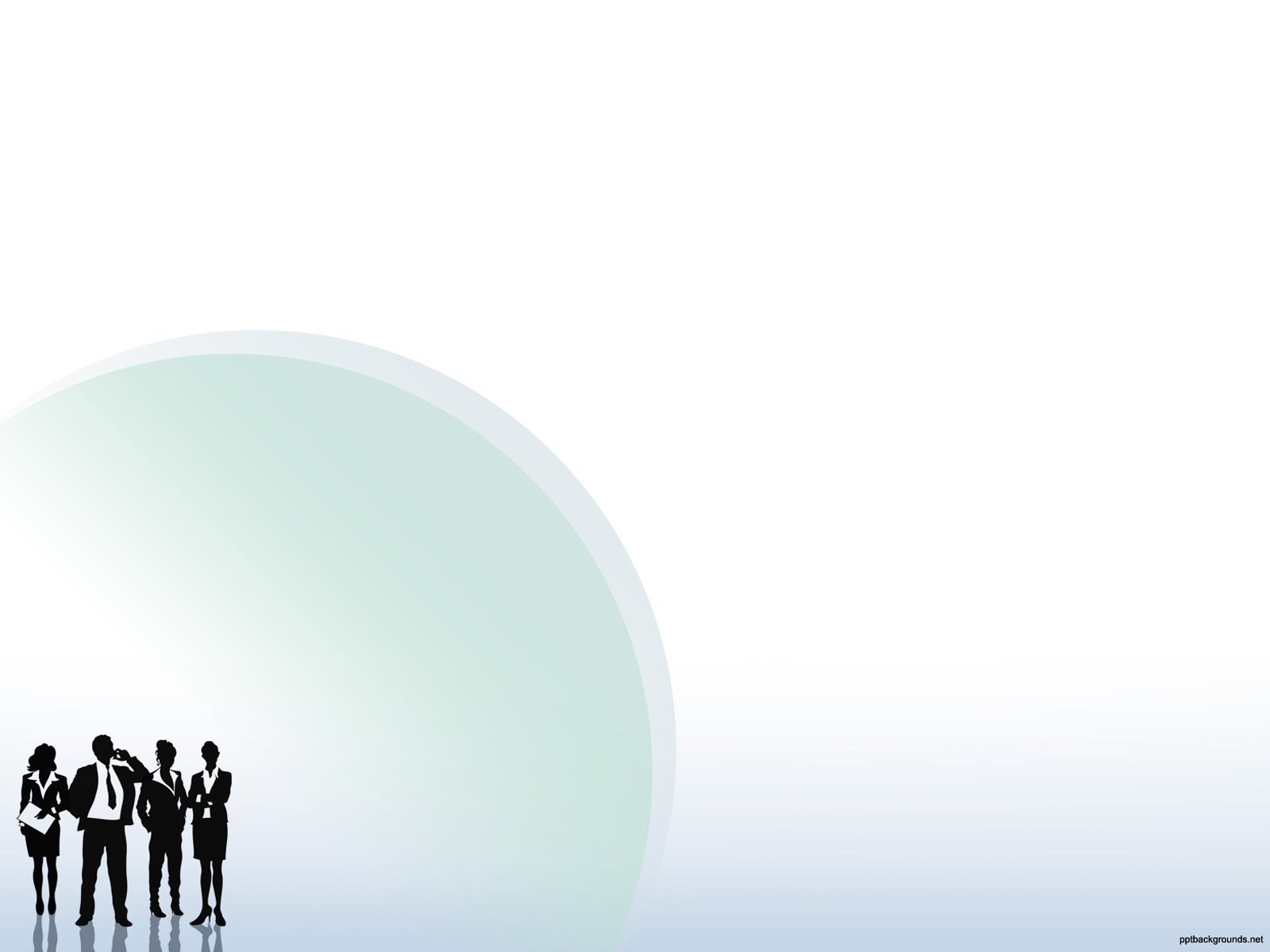 Технологія стратегічного планування
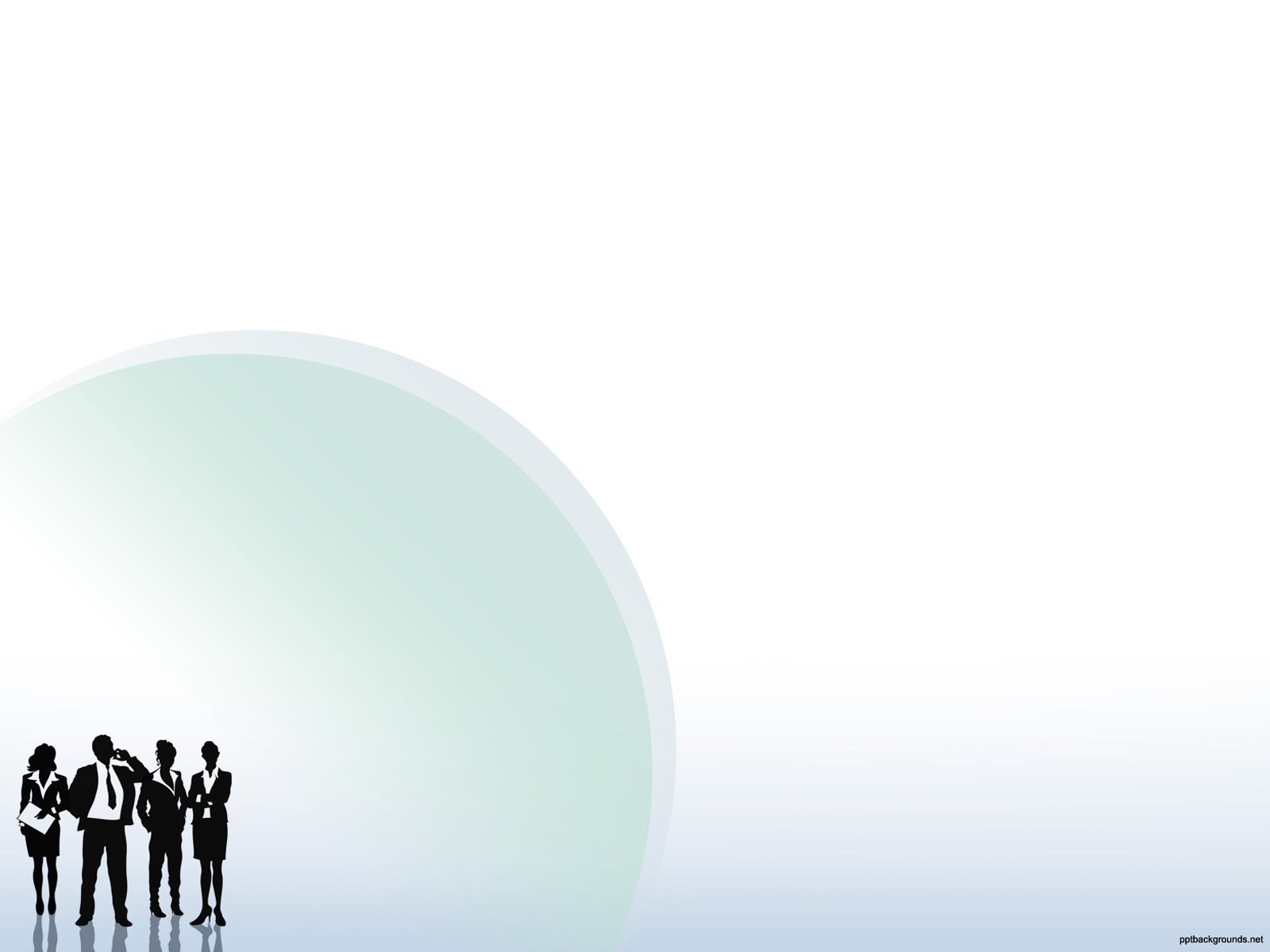 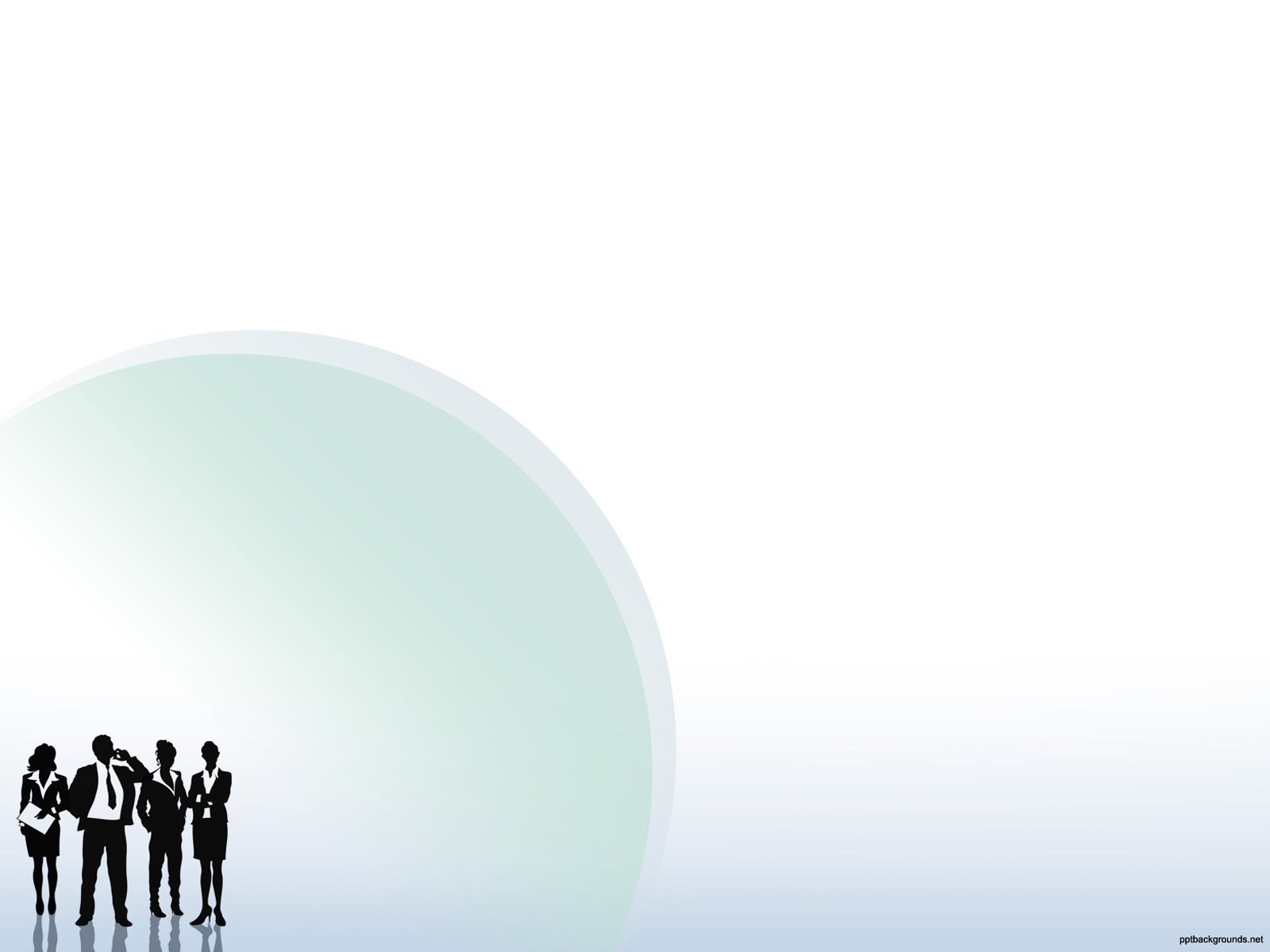 ОРГАНІЗАТОРСЬКА ДІЯЛЬНІСТЬ СУЧАСНОГО КЕРІВНИКА
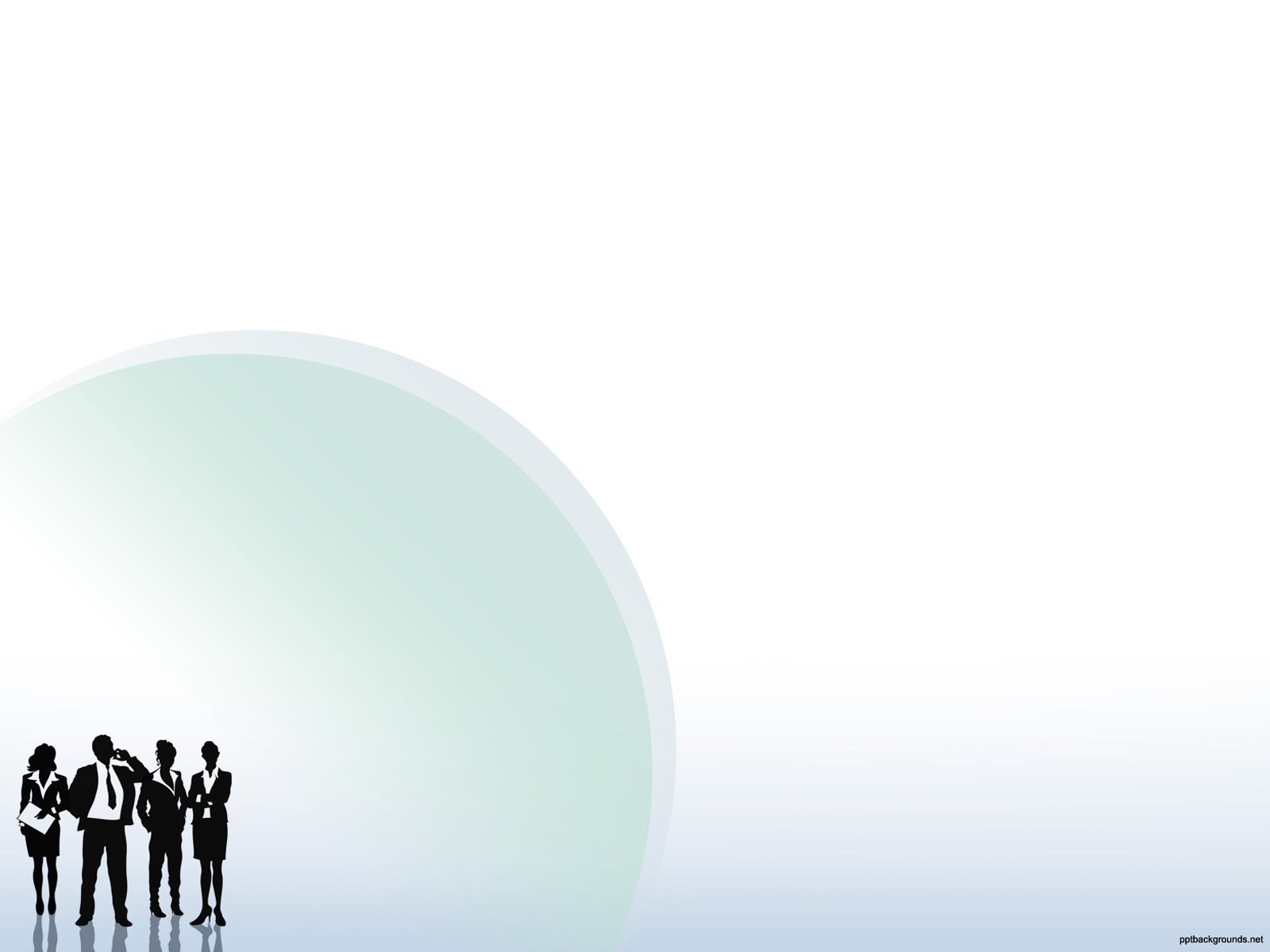 Кайрос-менеджмент
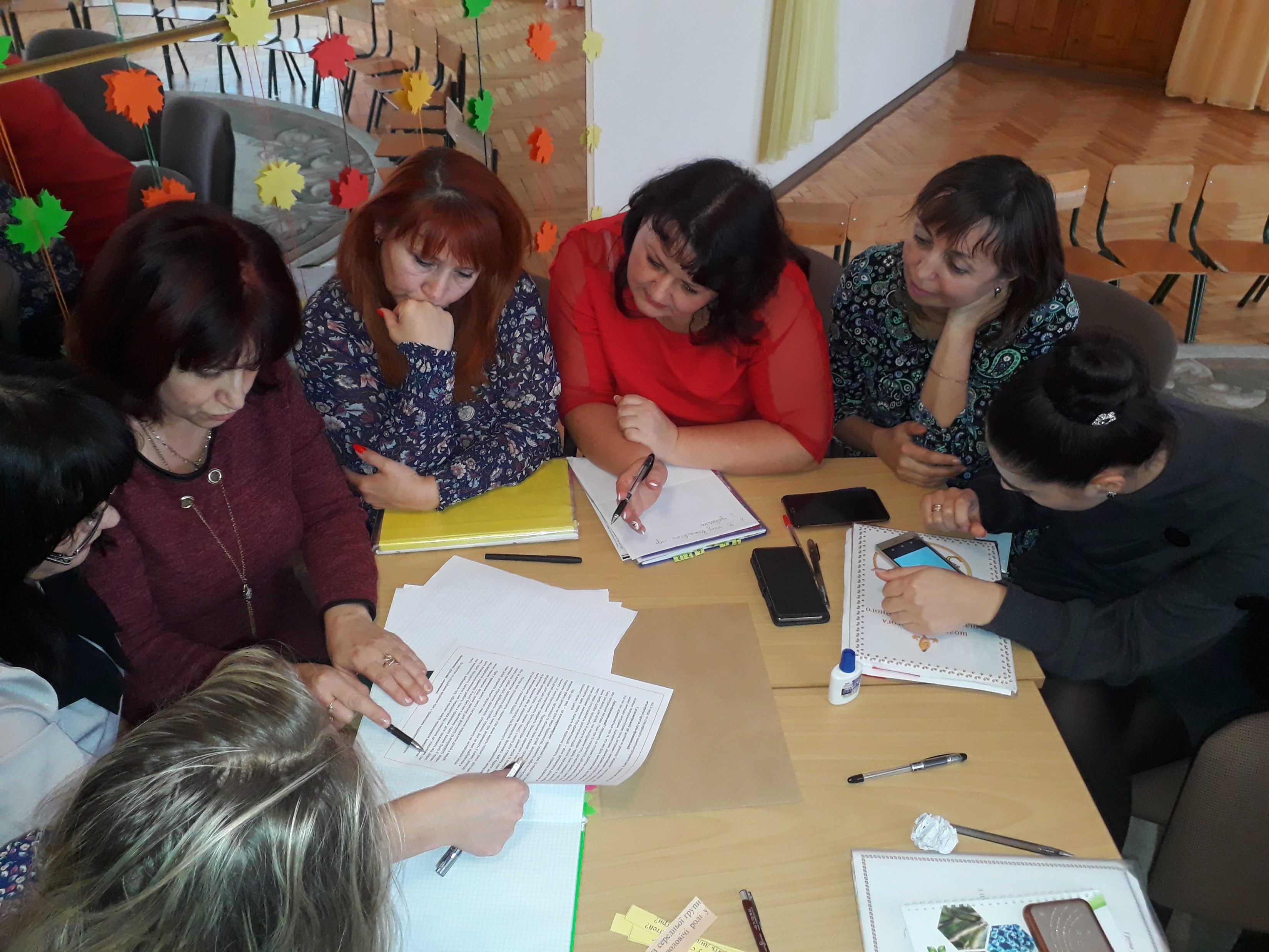 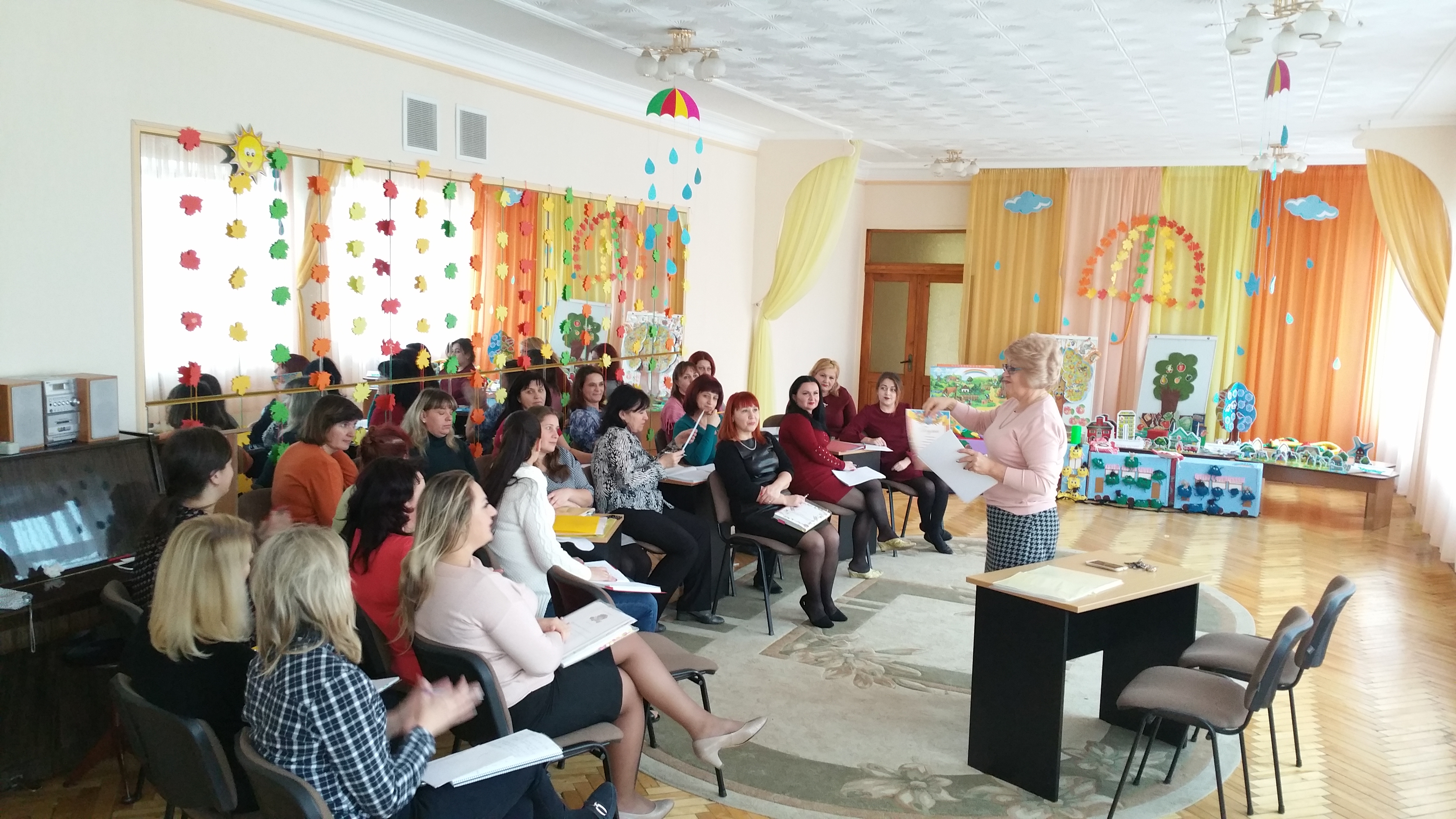 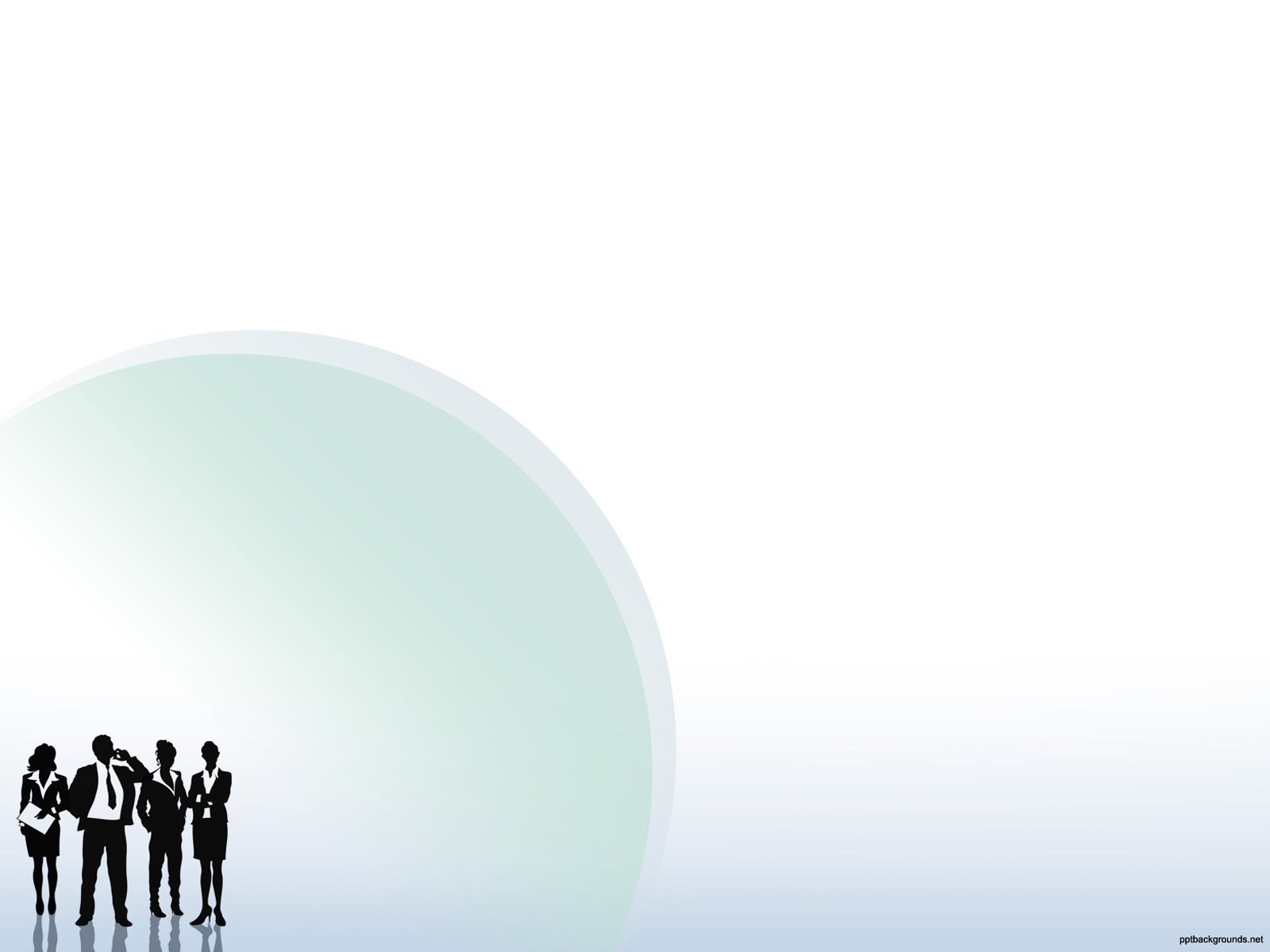 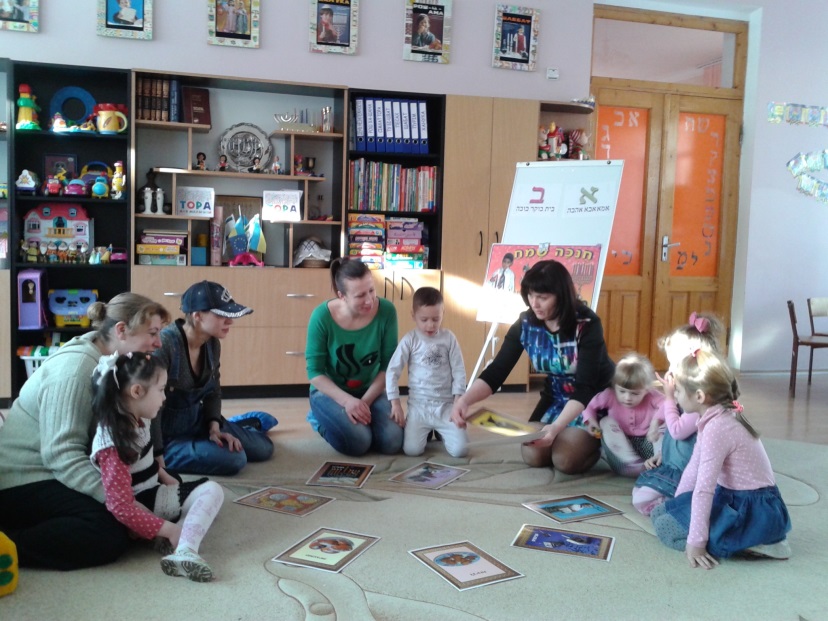 Клуб батьківської довіри
 «Батьківство без напруження»
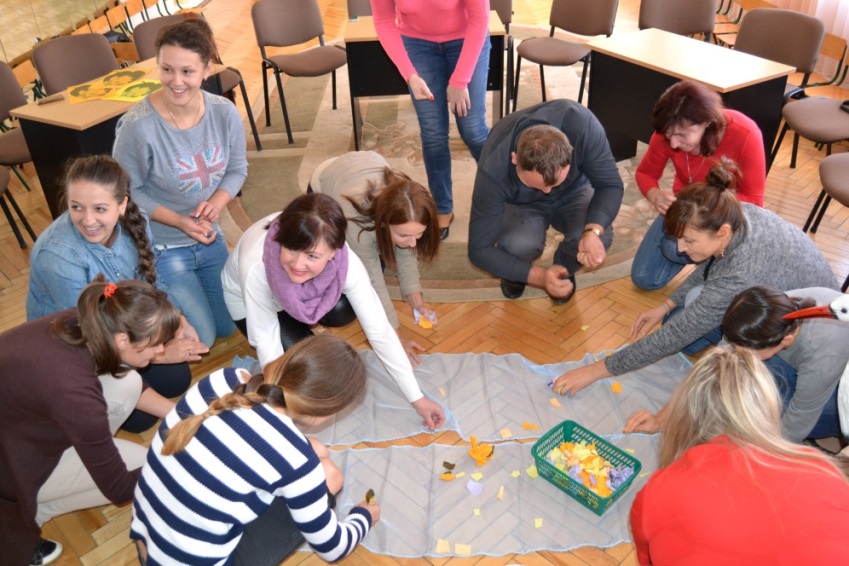 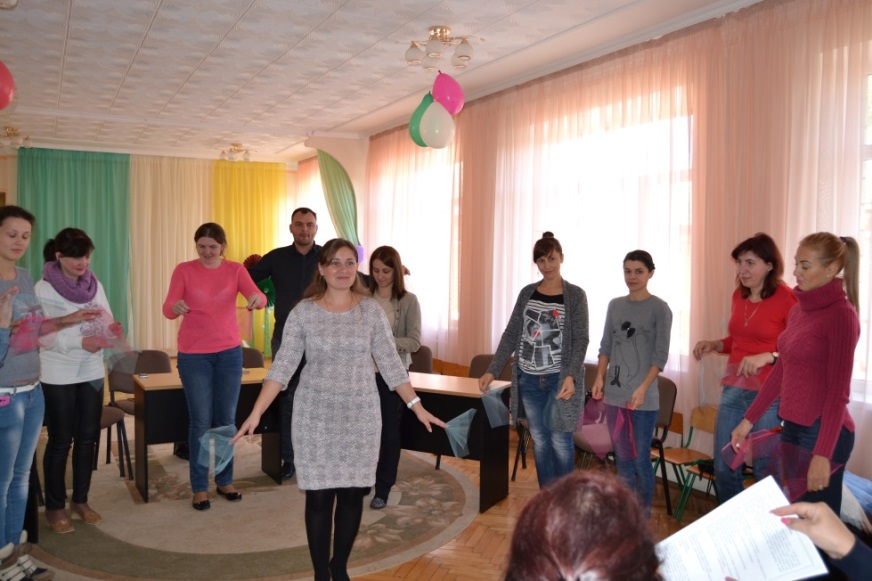 Оновлення освітнього середовища
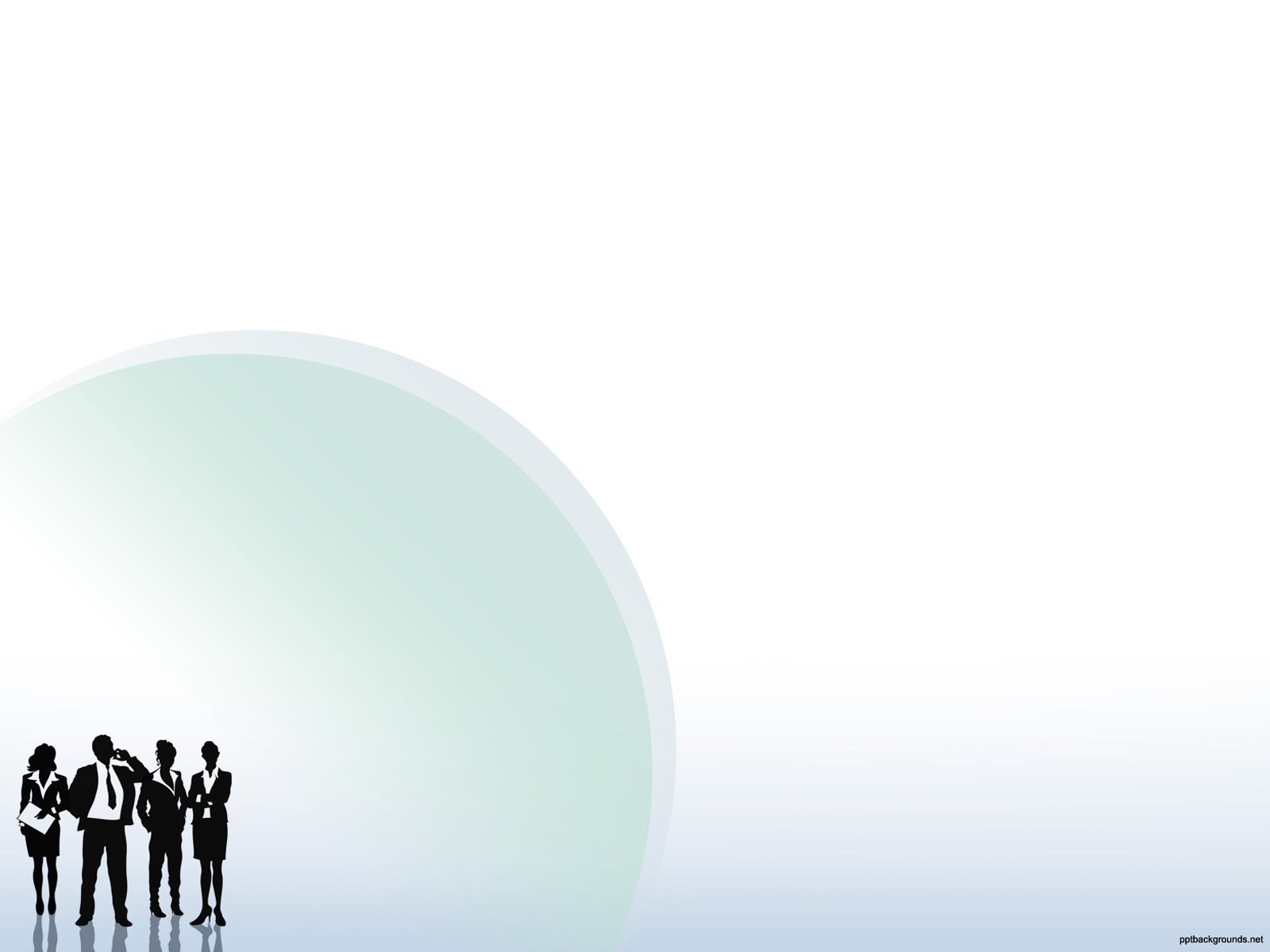 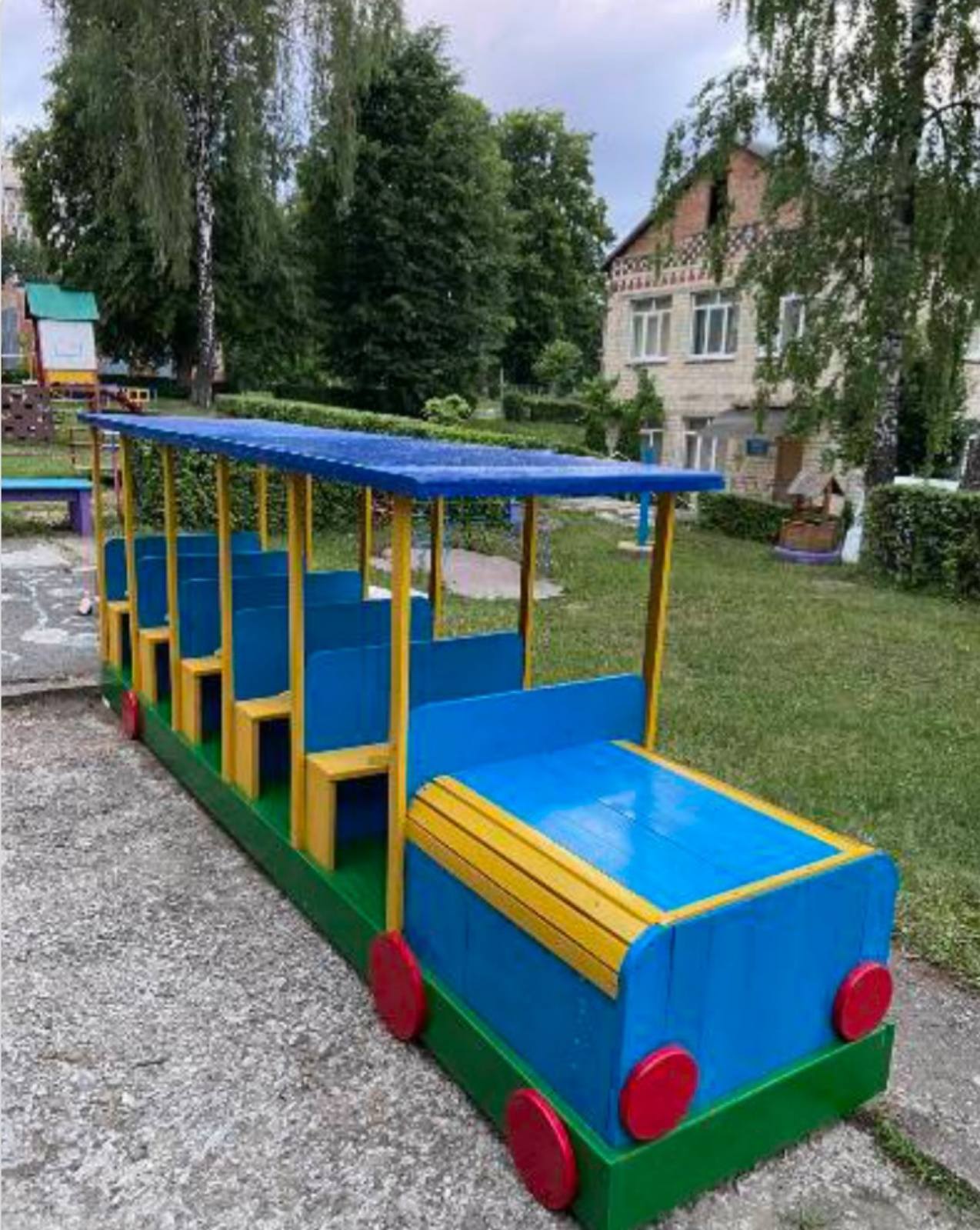 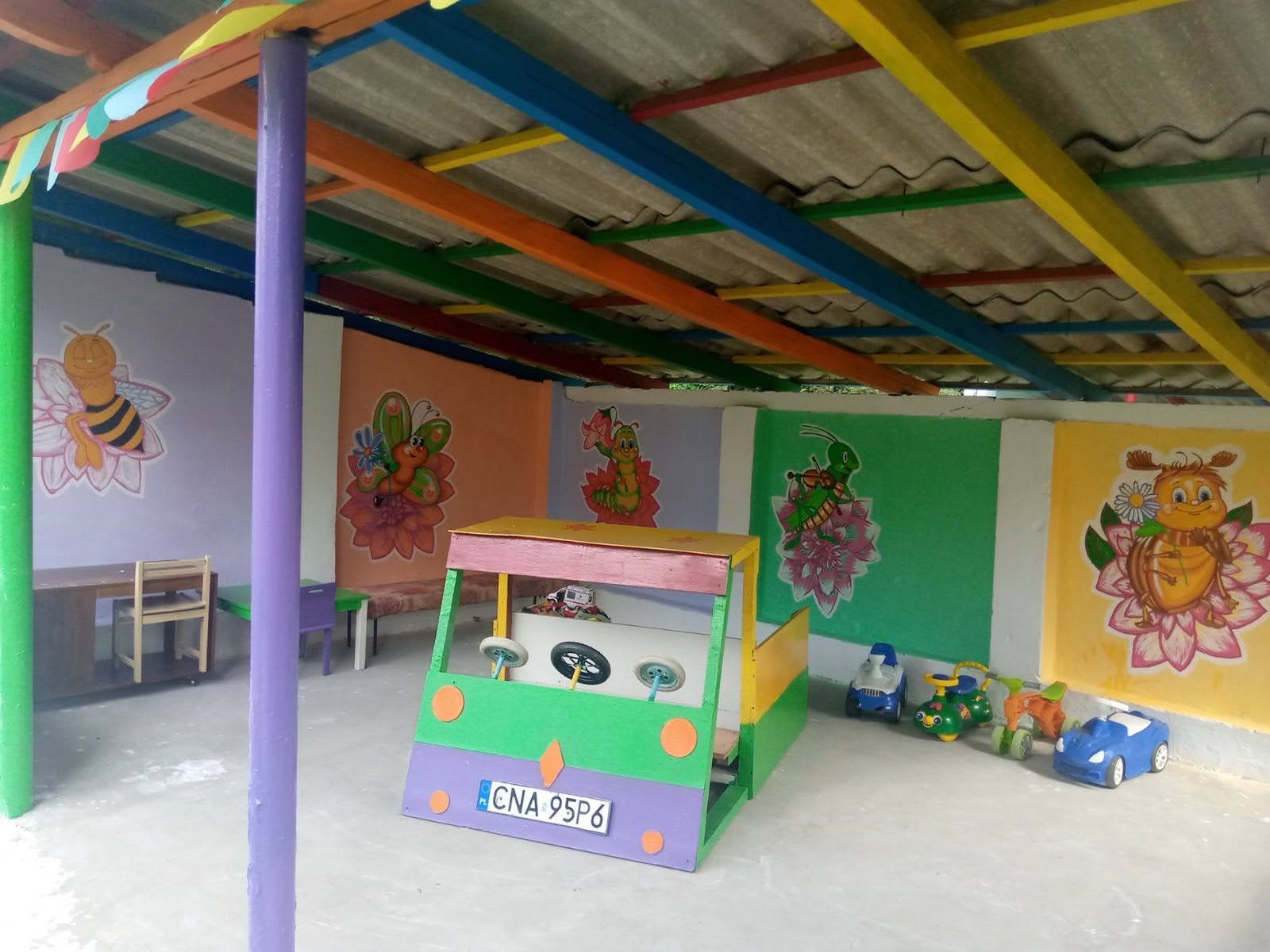 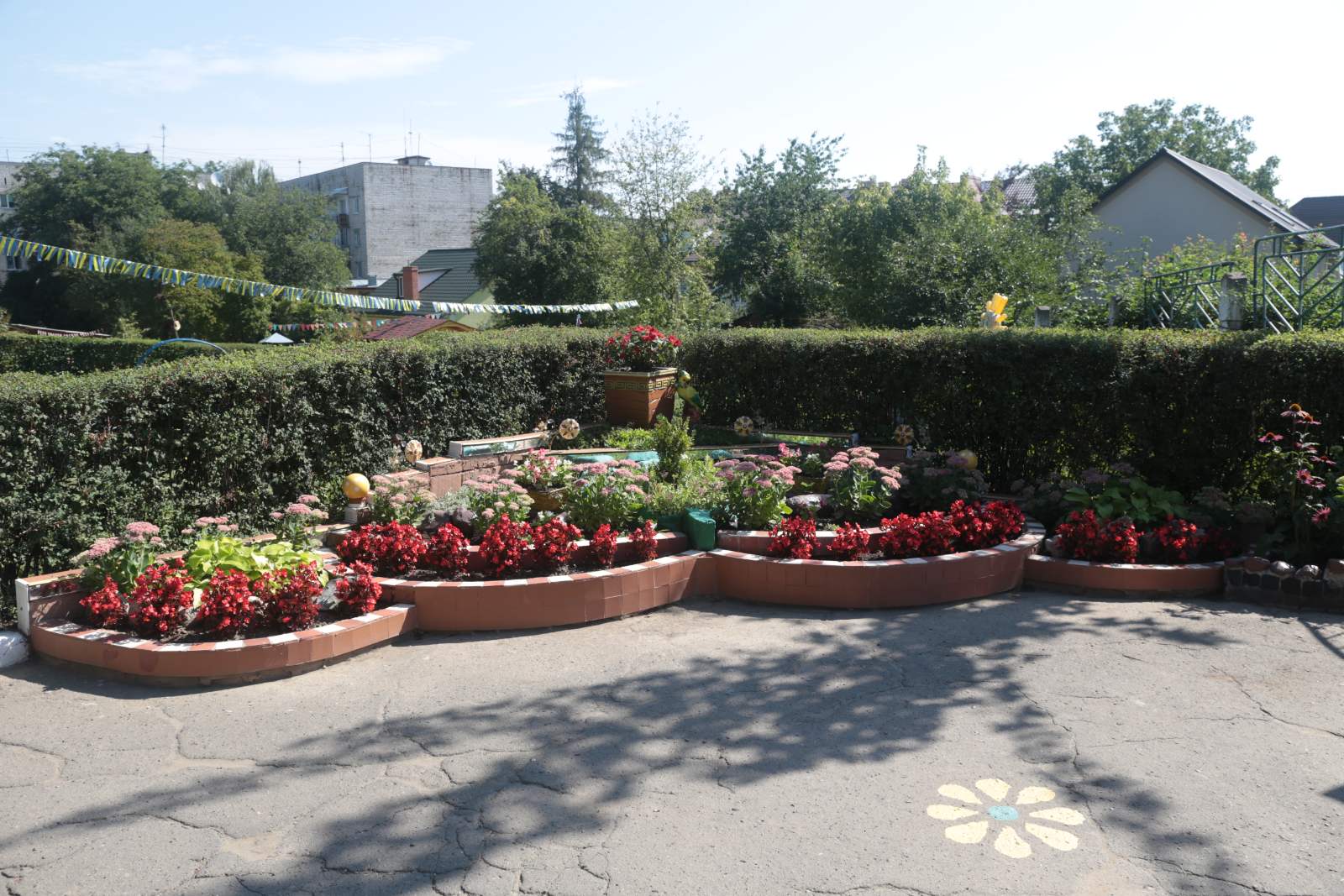 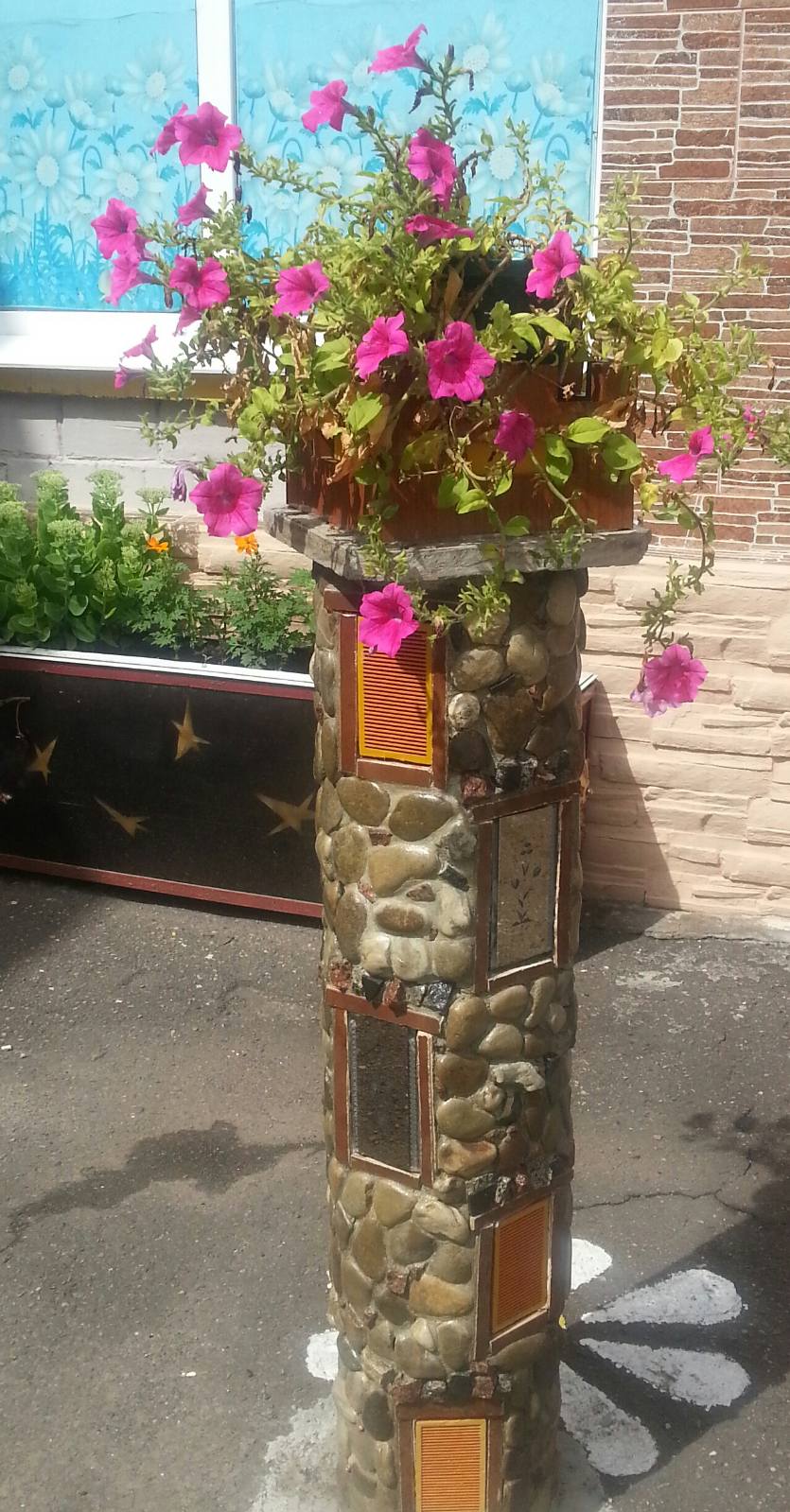 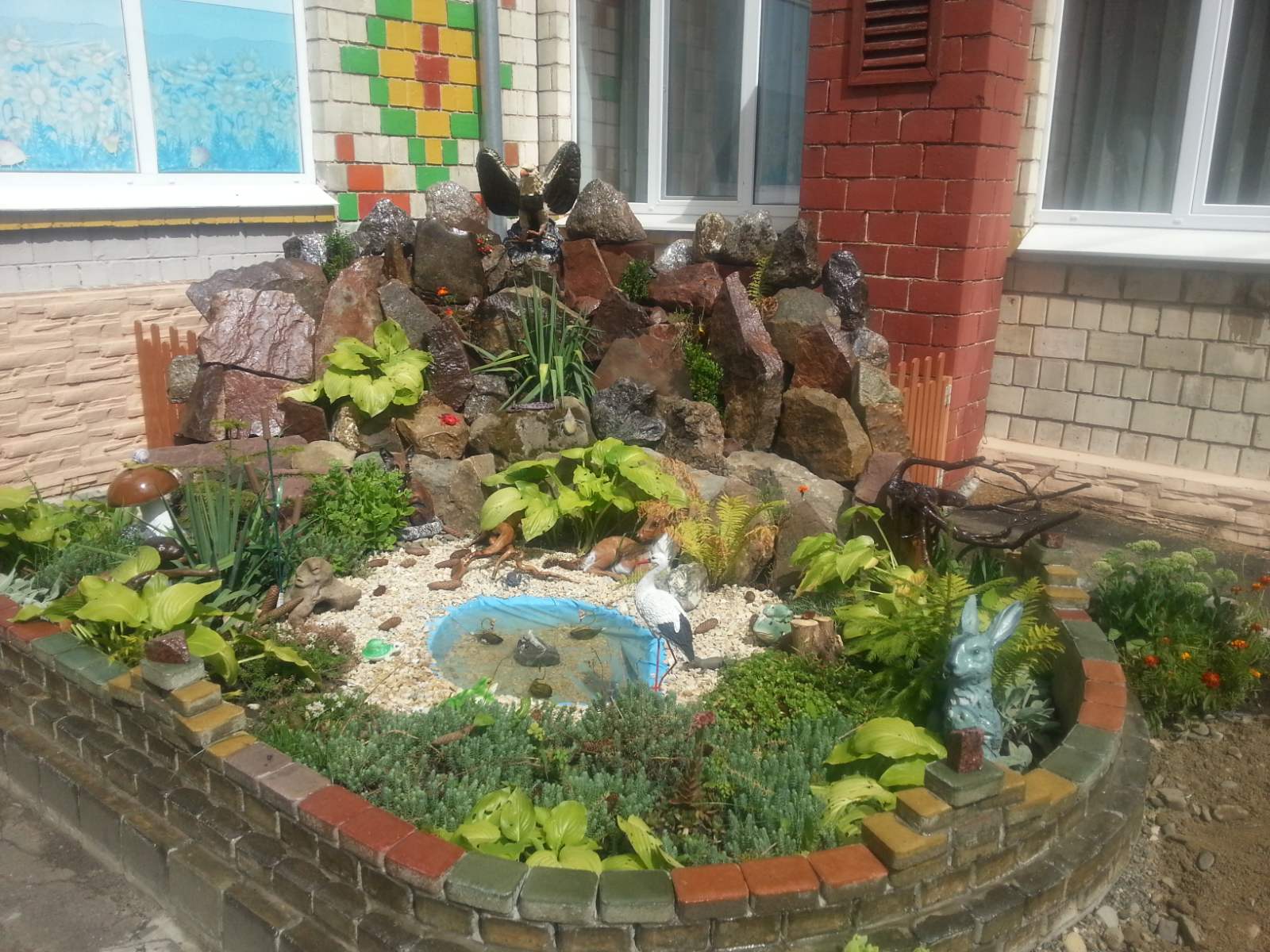 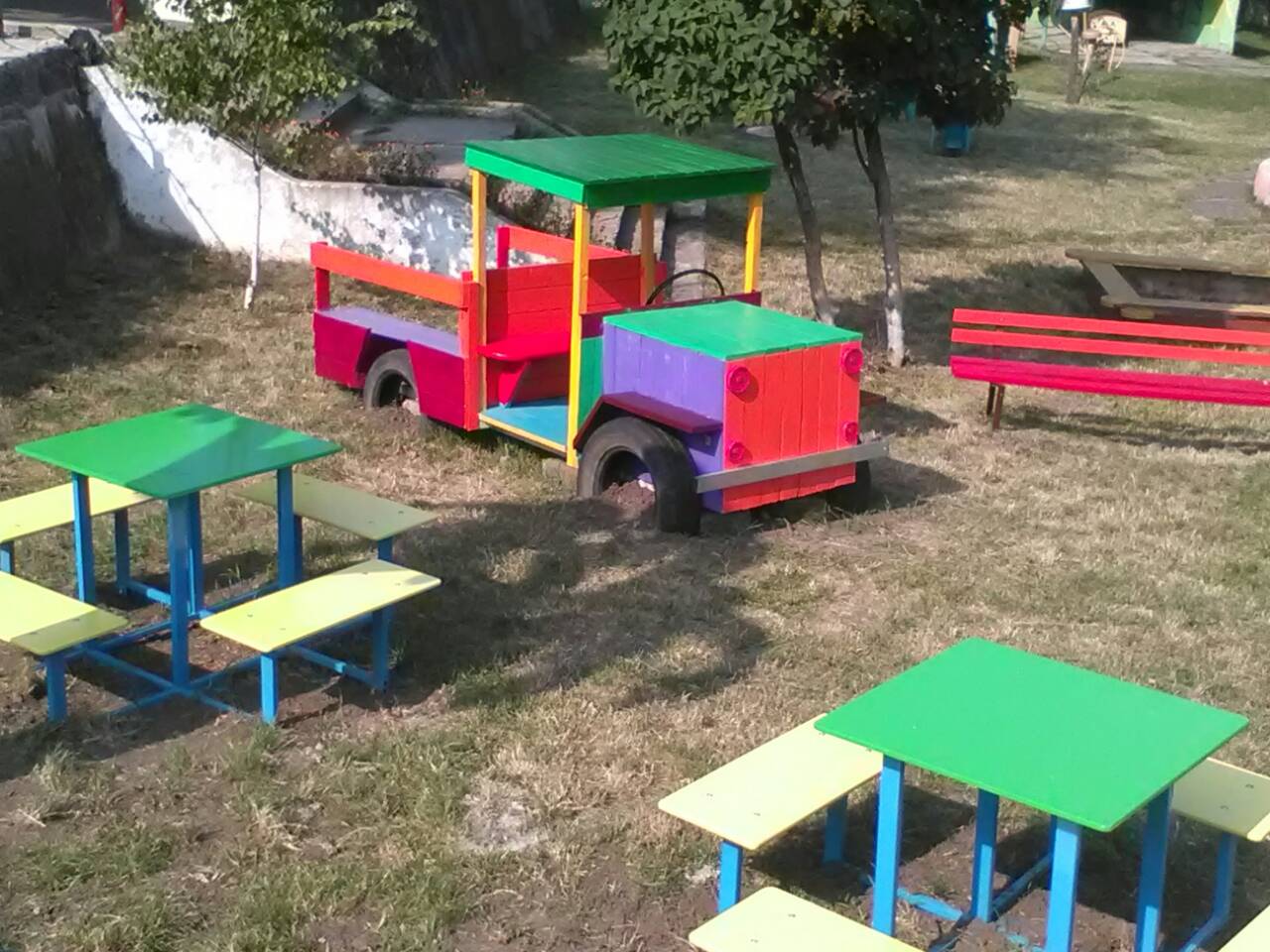 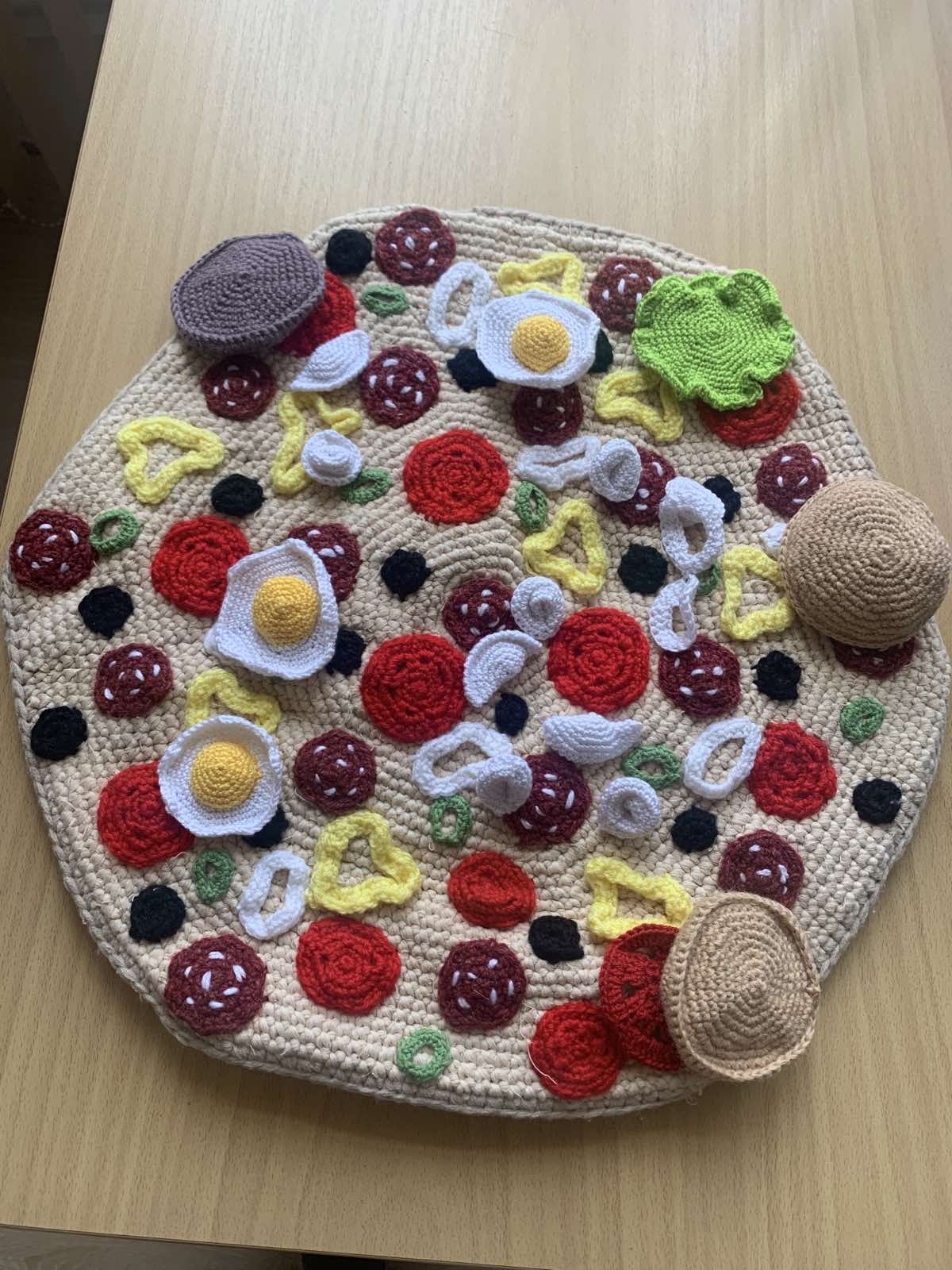 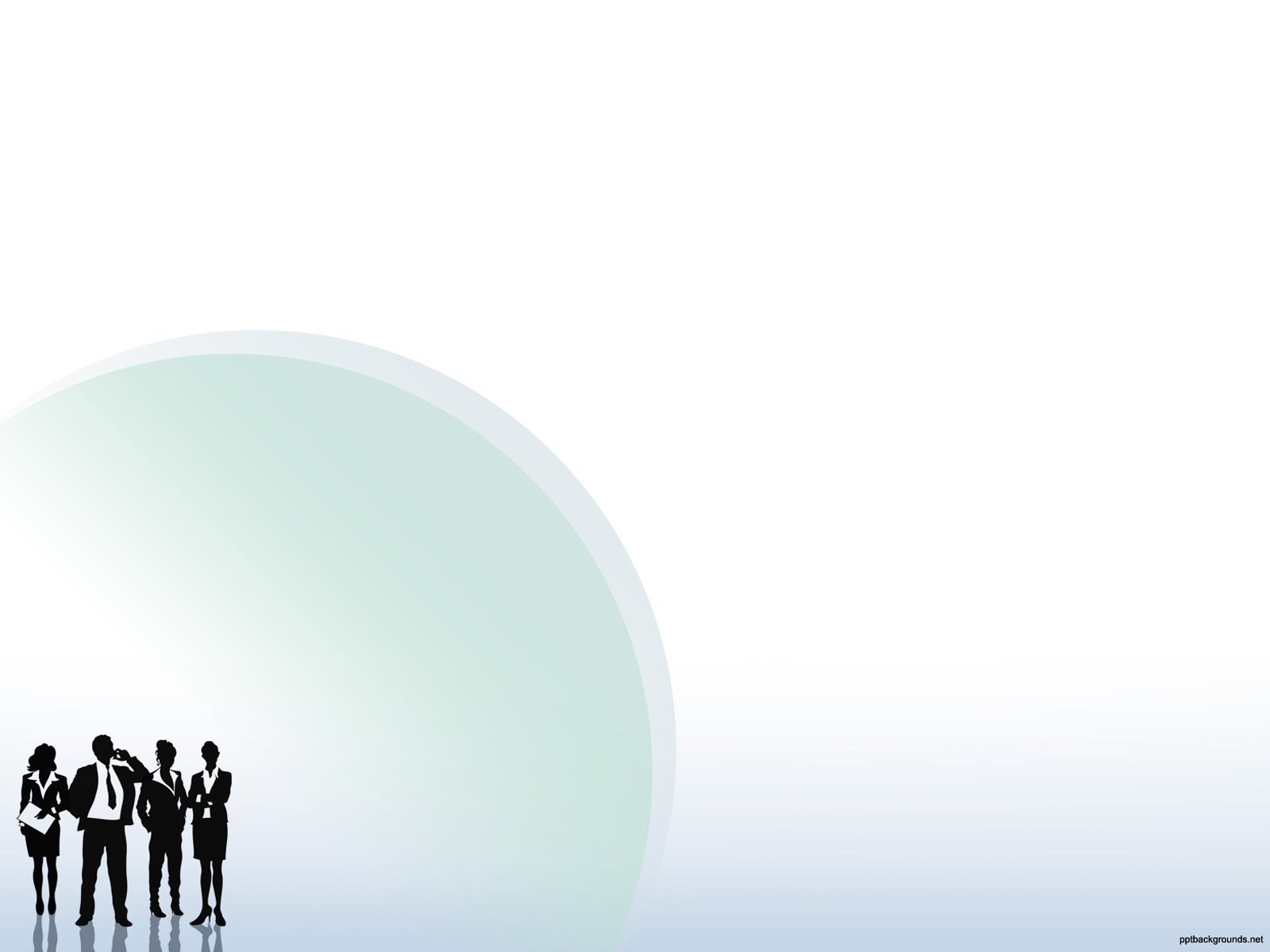 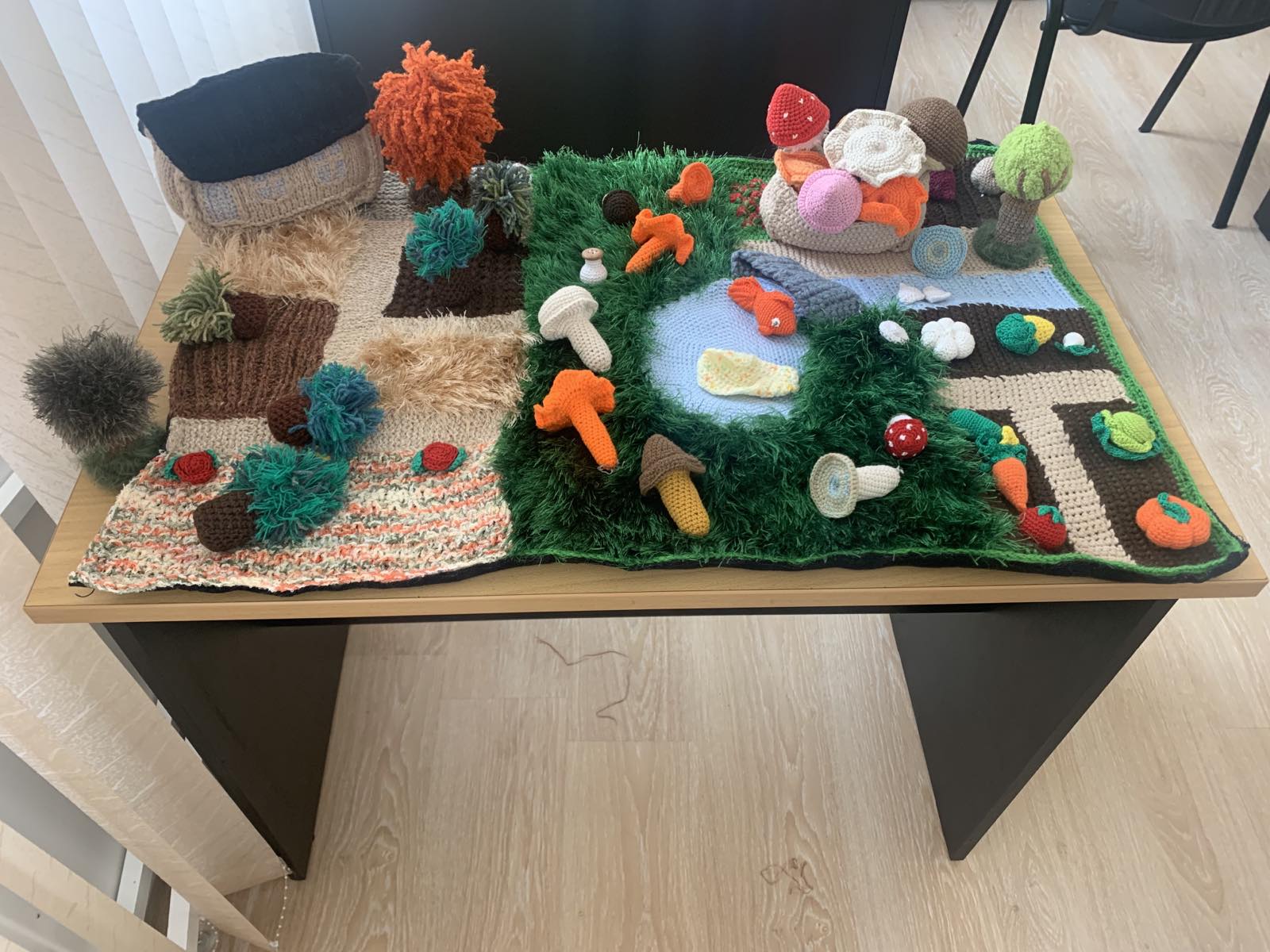 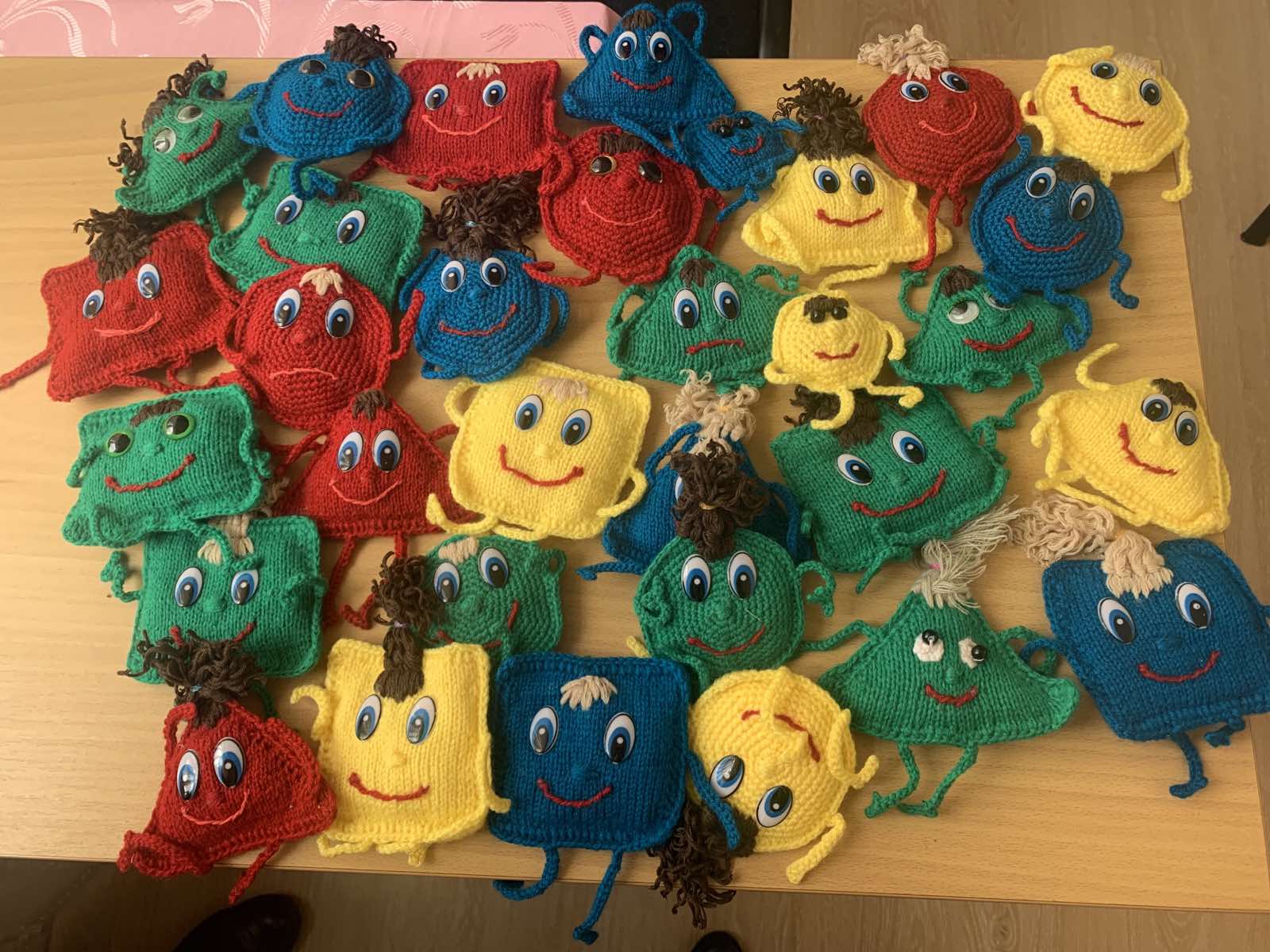 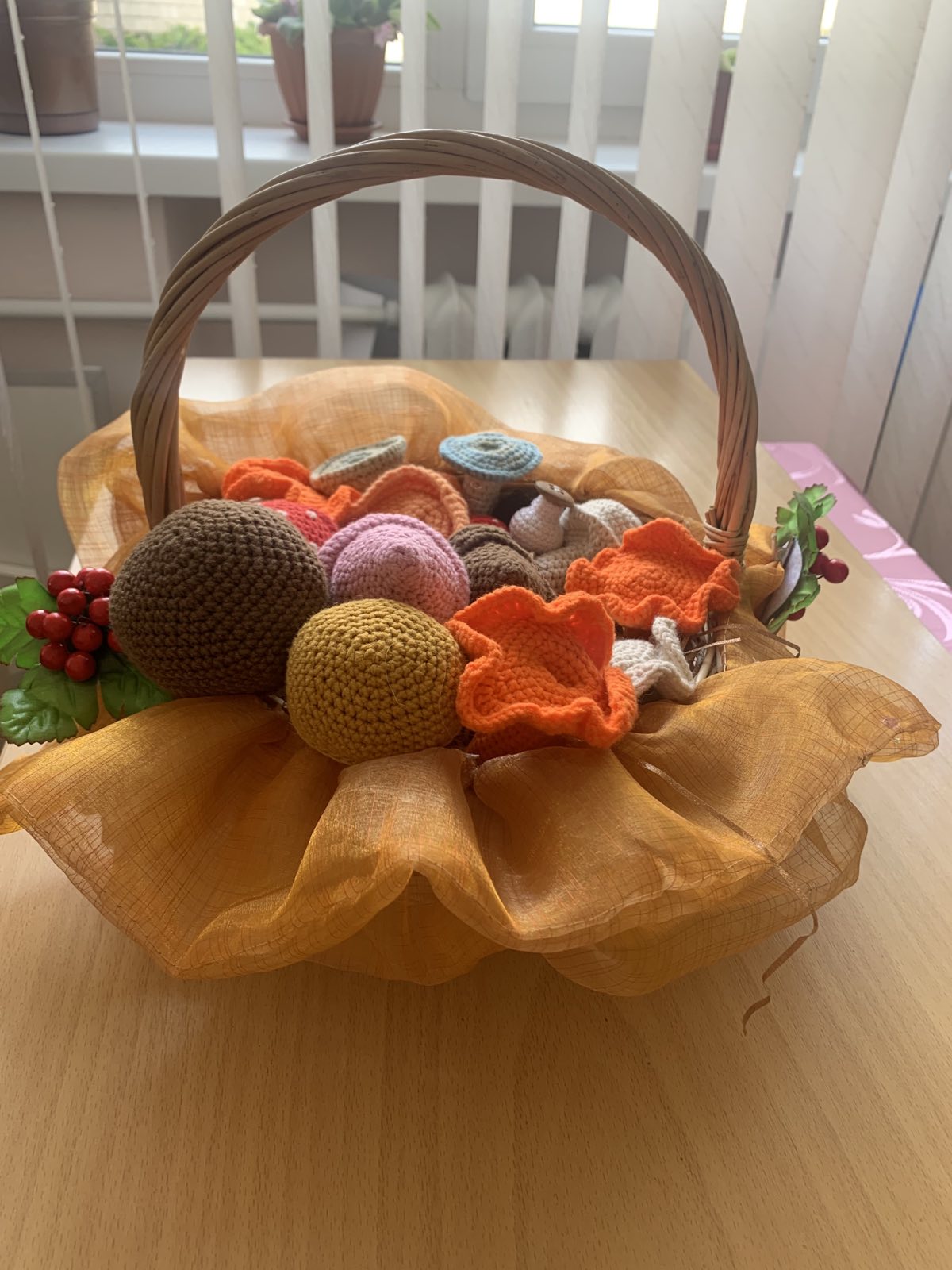 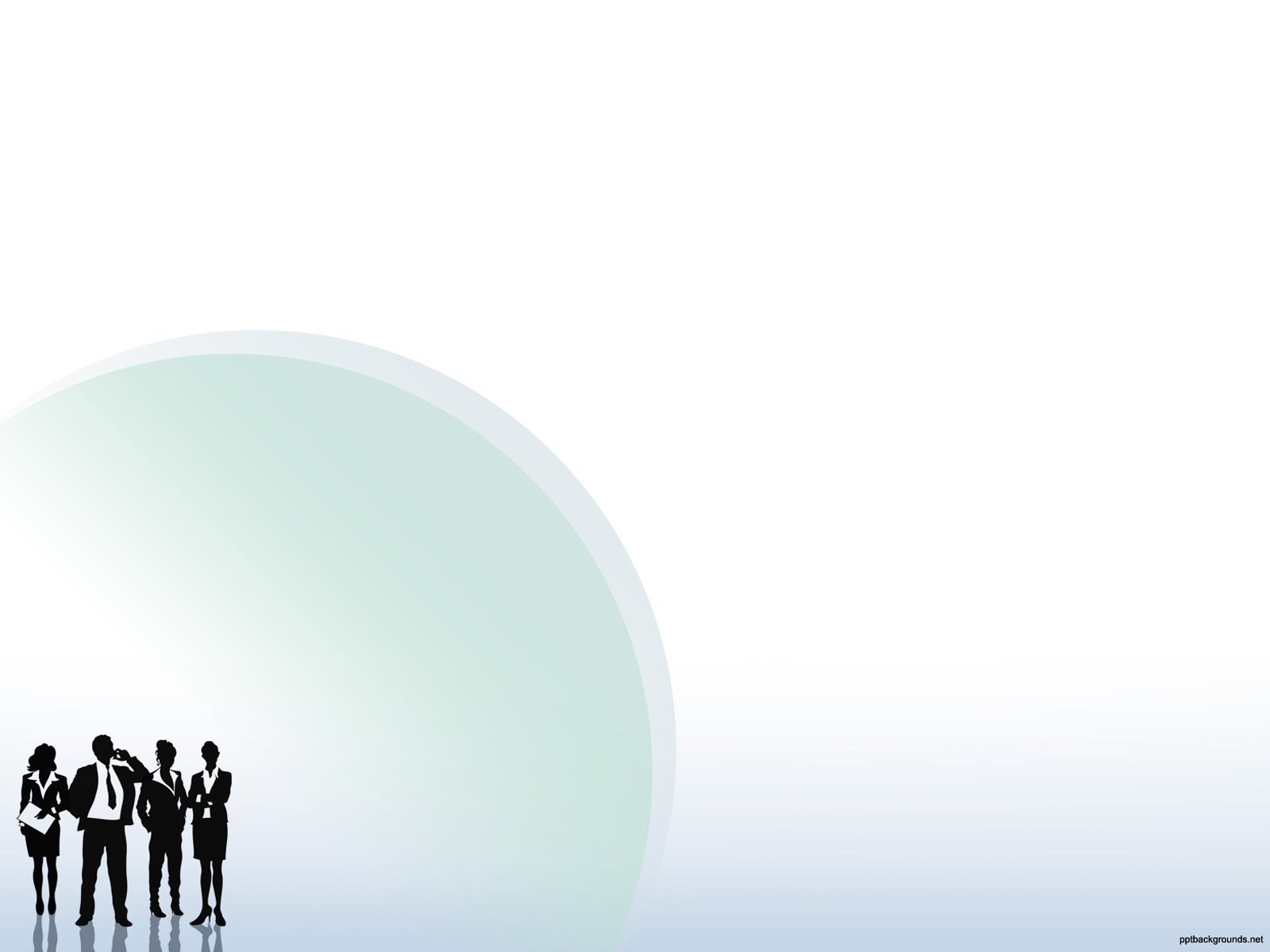 Модернізація управління  освітнім процесом  в  ЗДО №25 «Малюк»
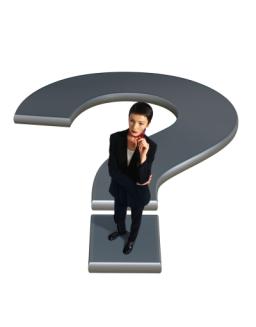 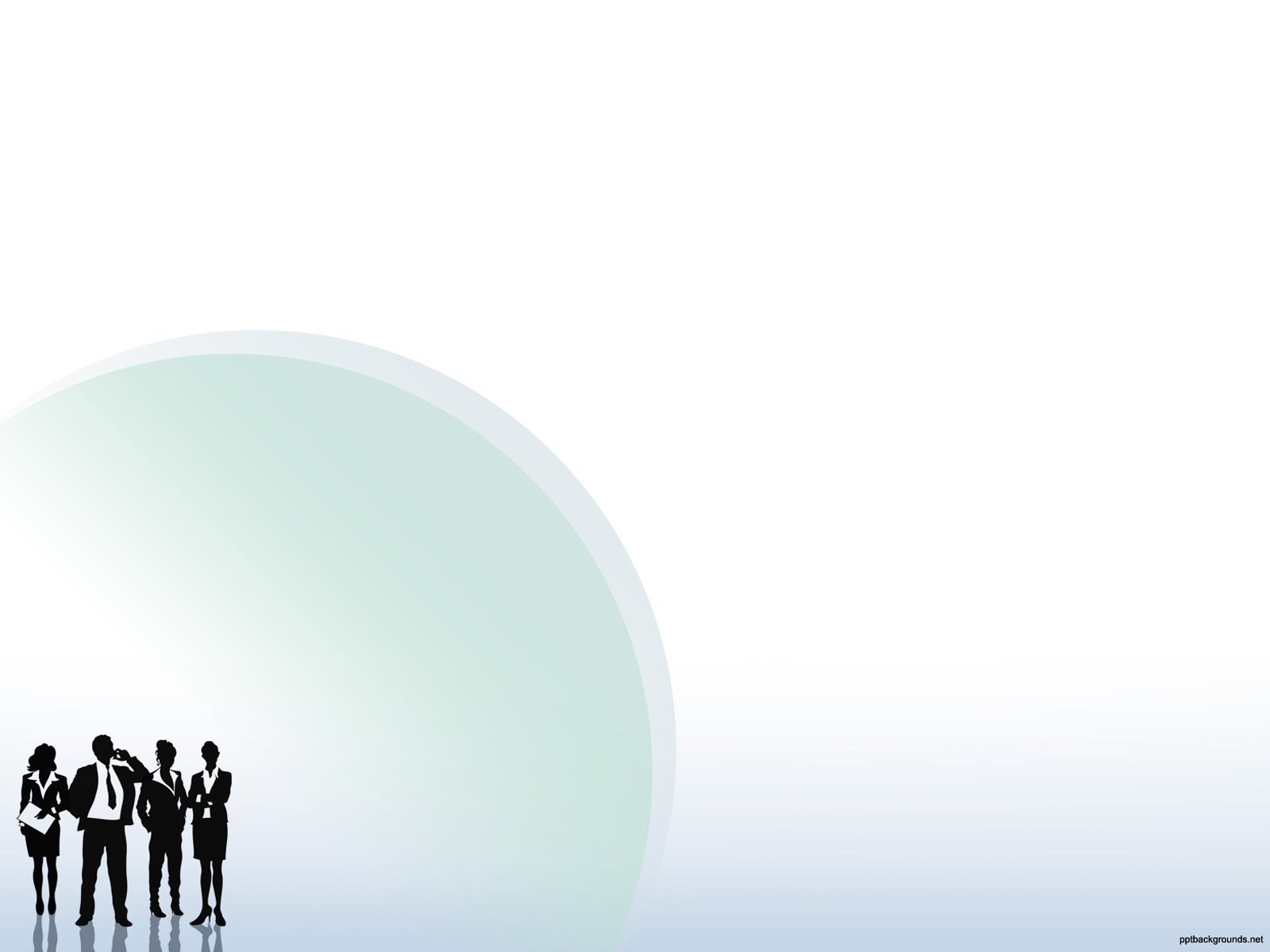 Формування освітнього простору, орієнтованого на індивідуальний розвиток особистості
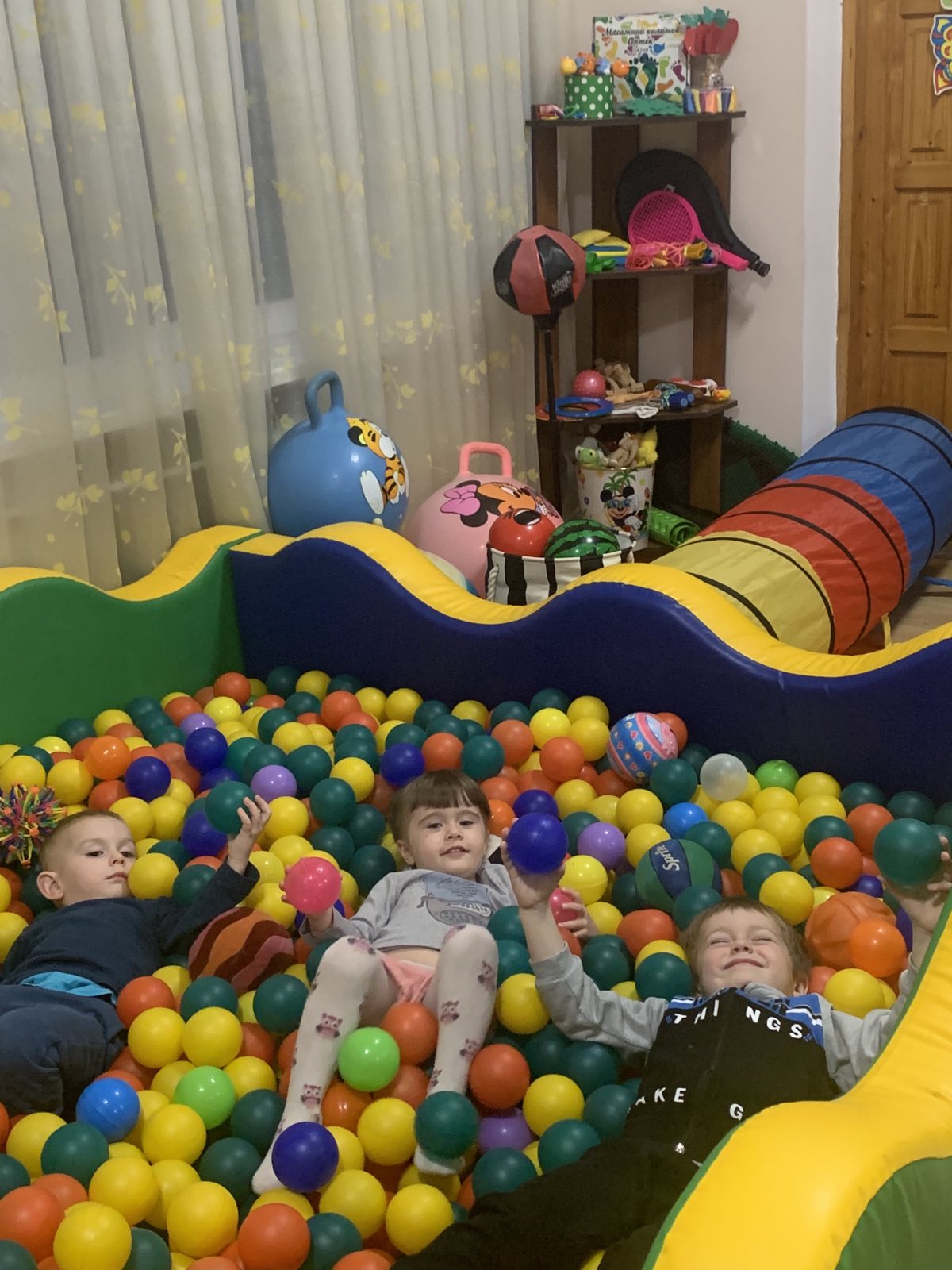 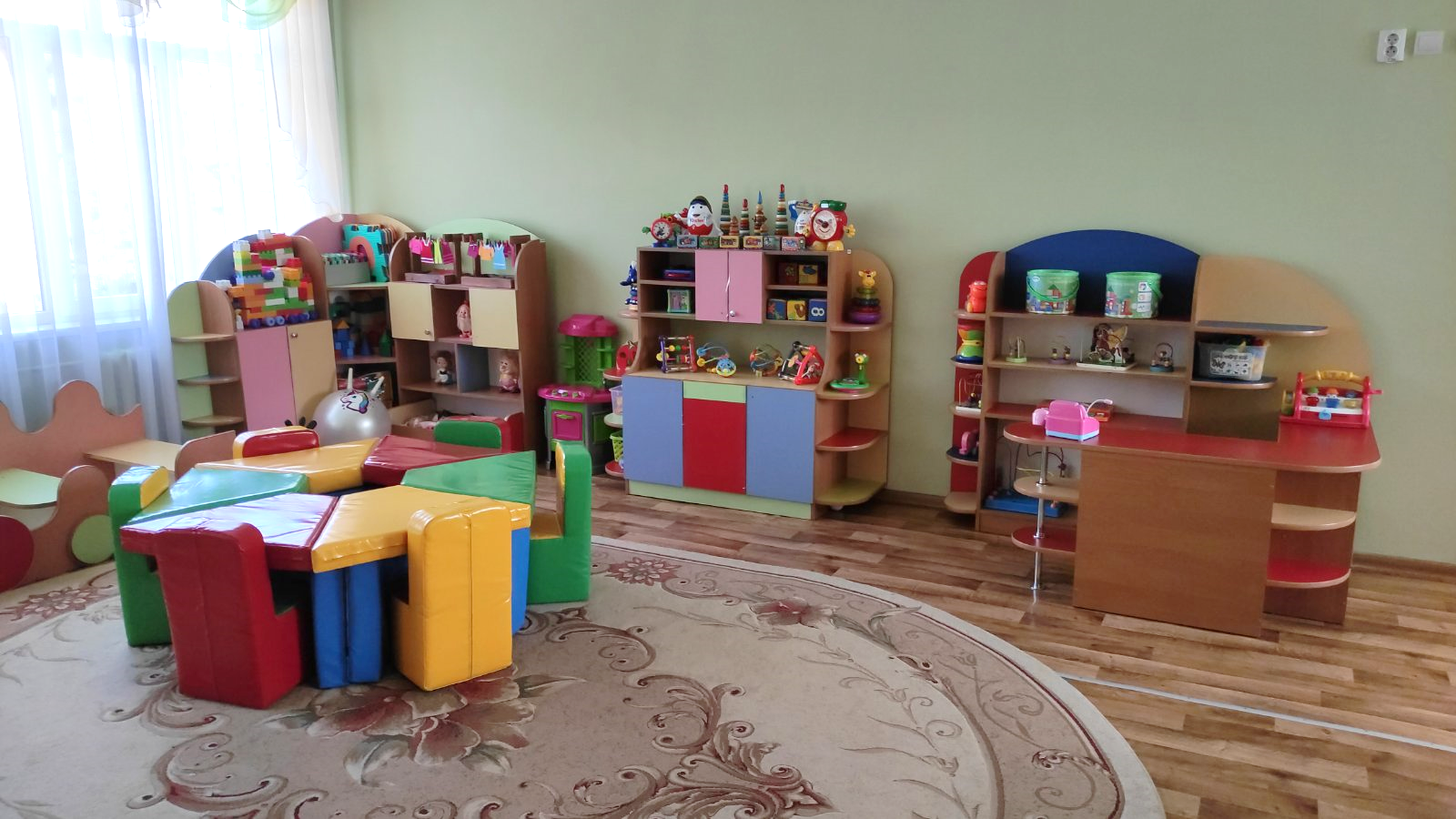 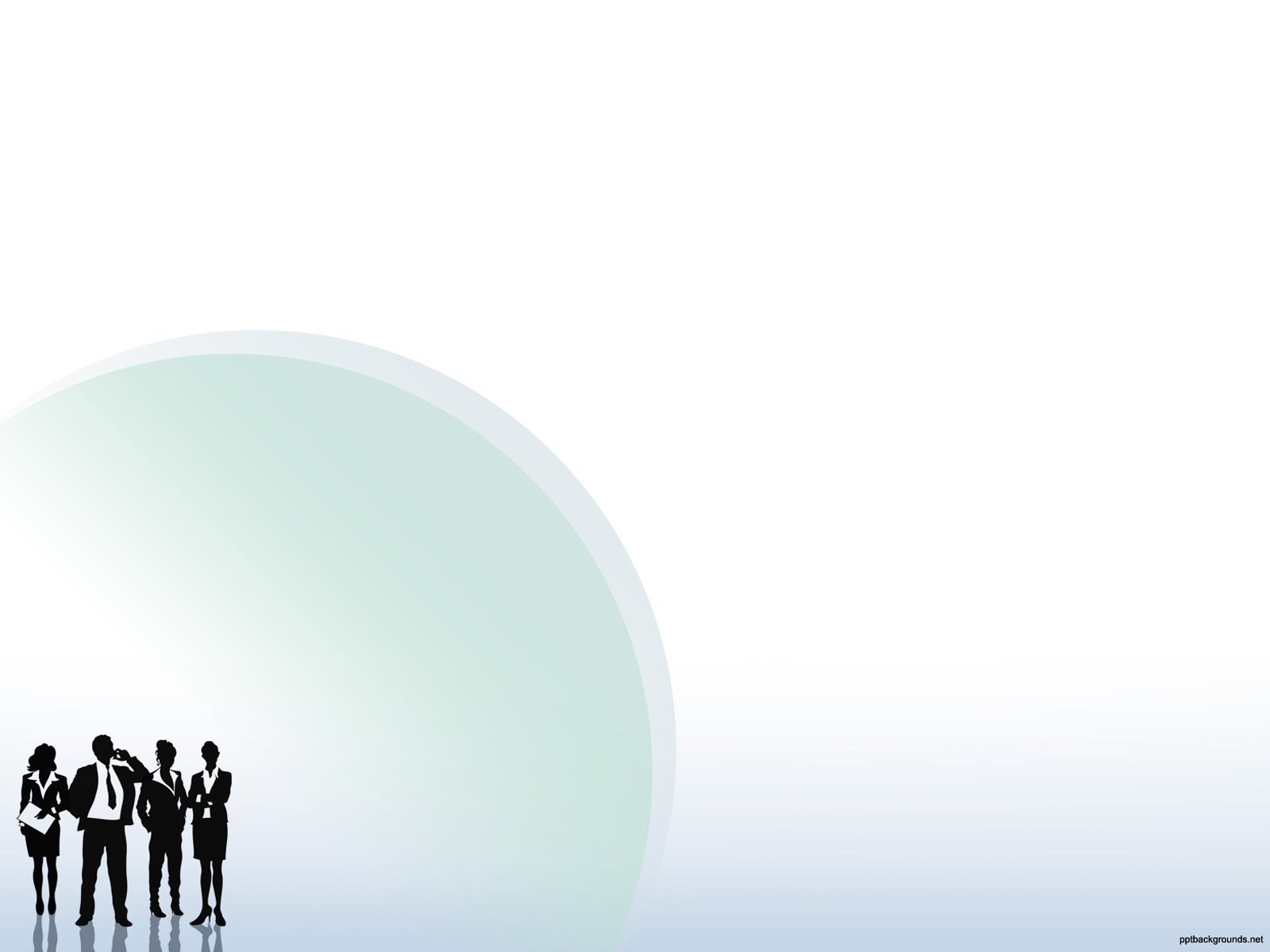 Організація роботи педагогів для побудови власної освітньої траєкторії
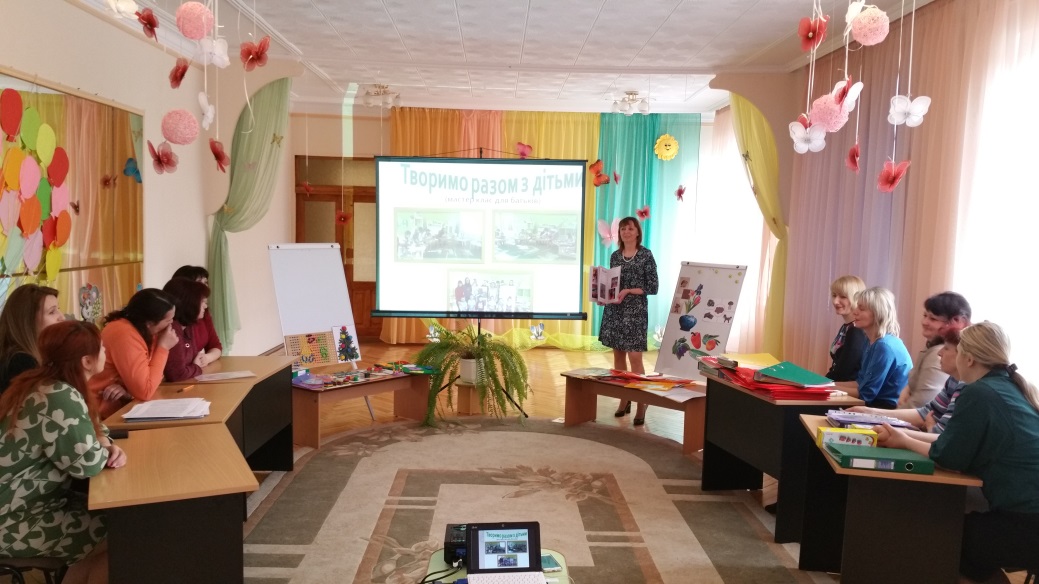 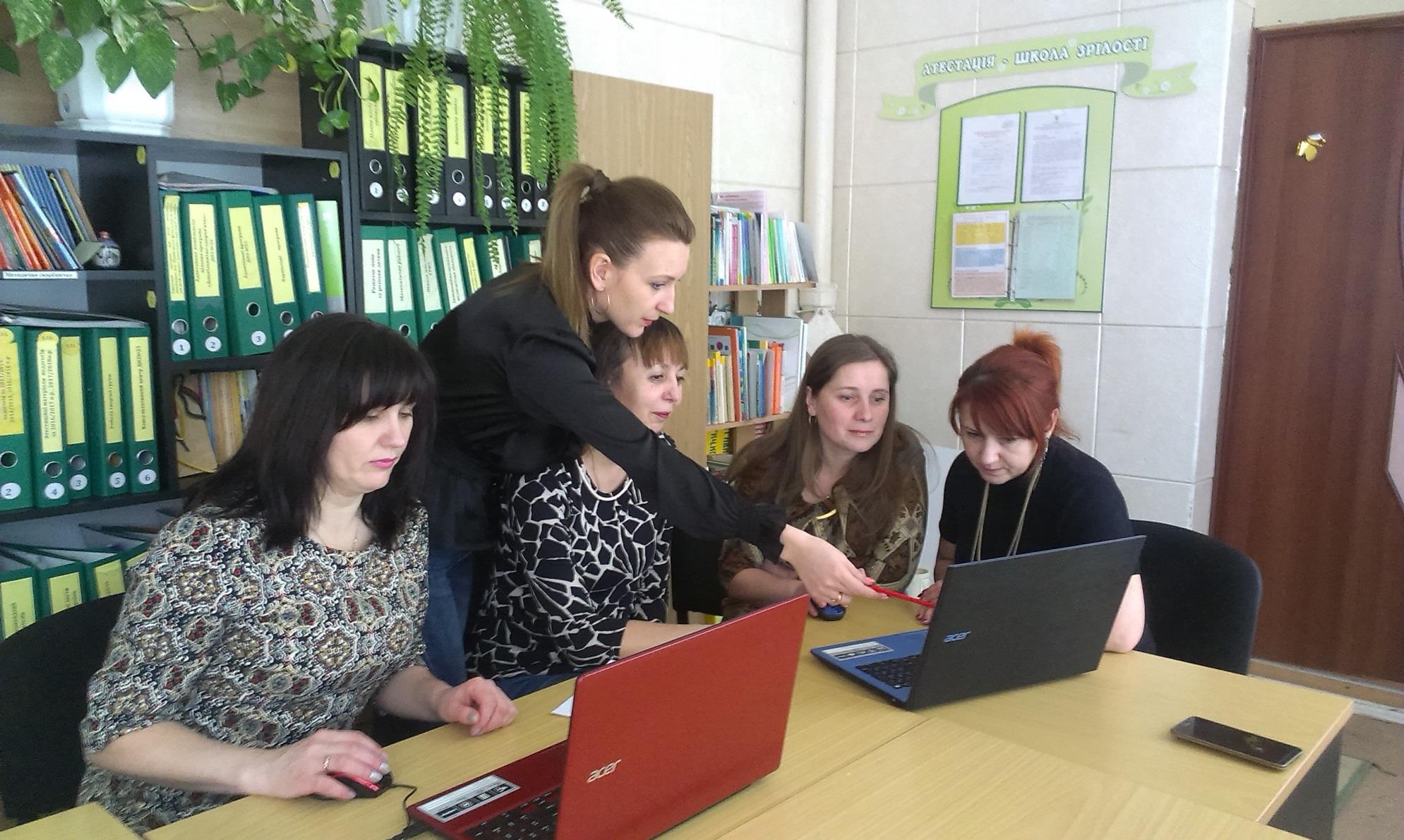 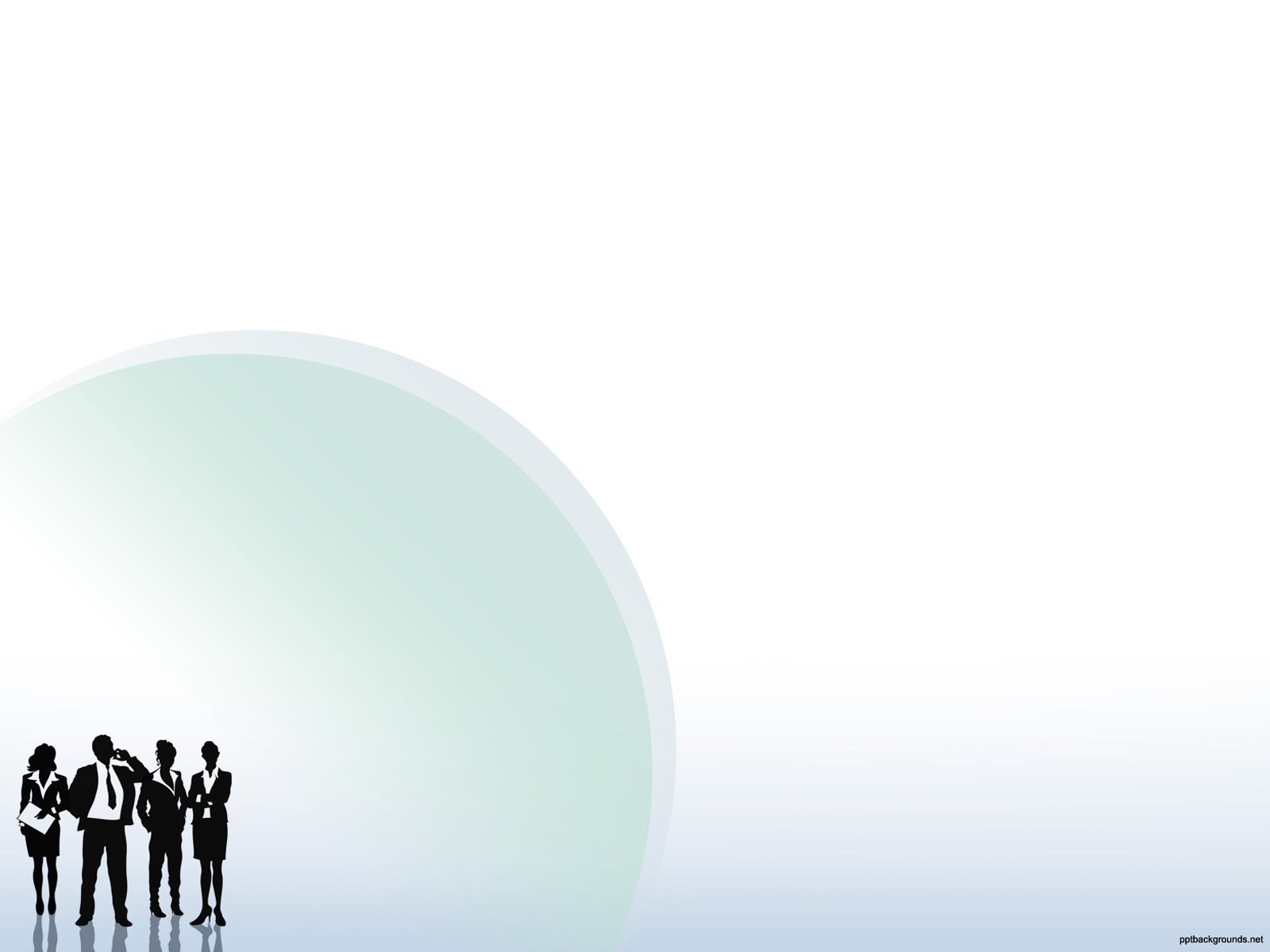 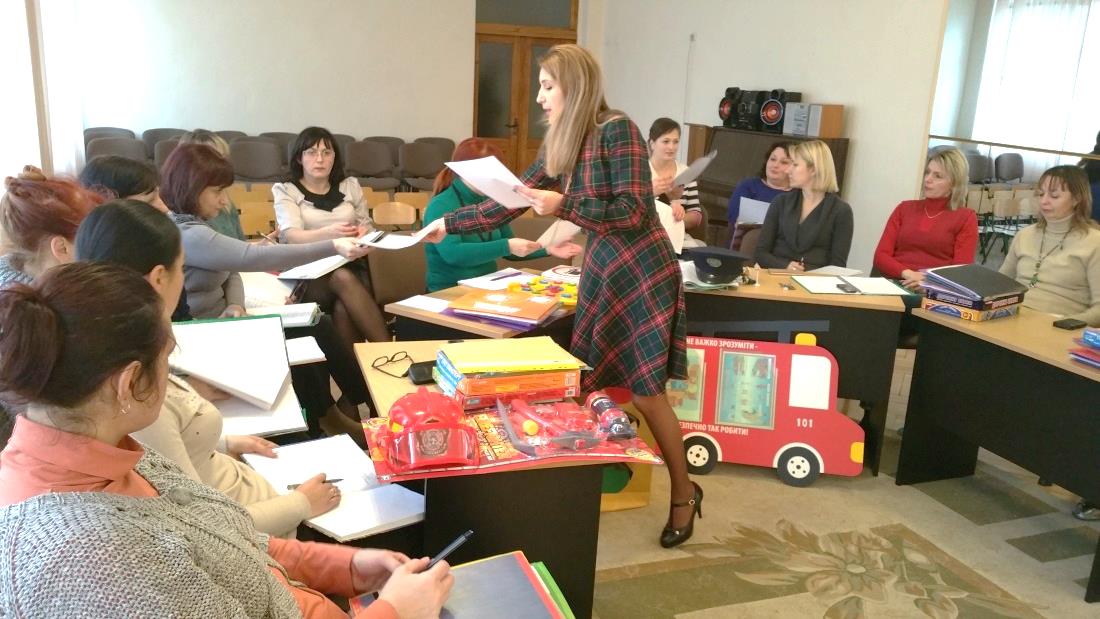 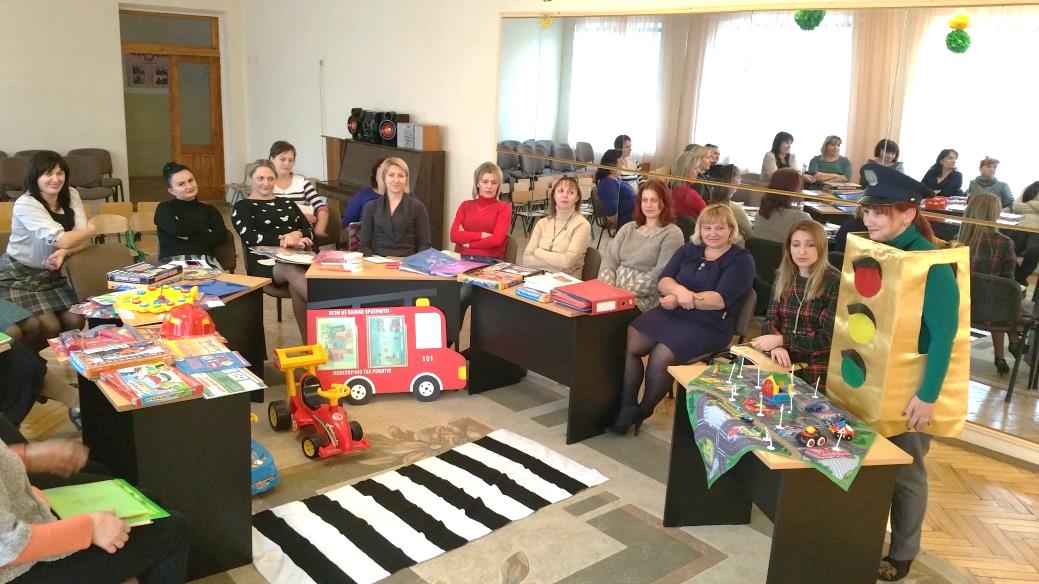 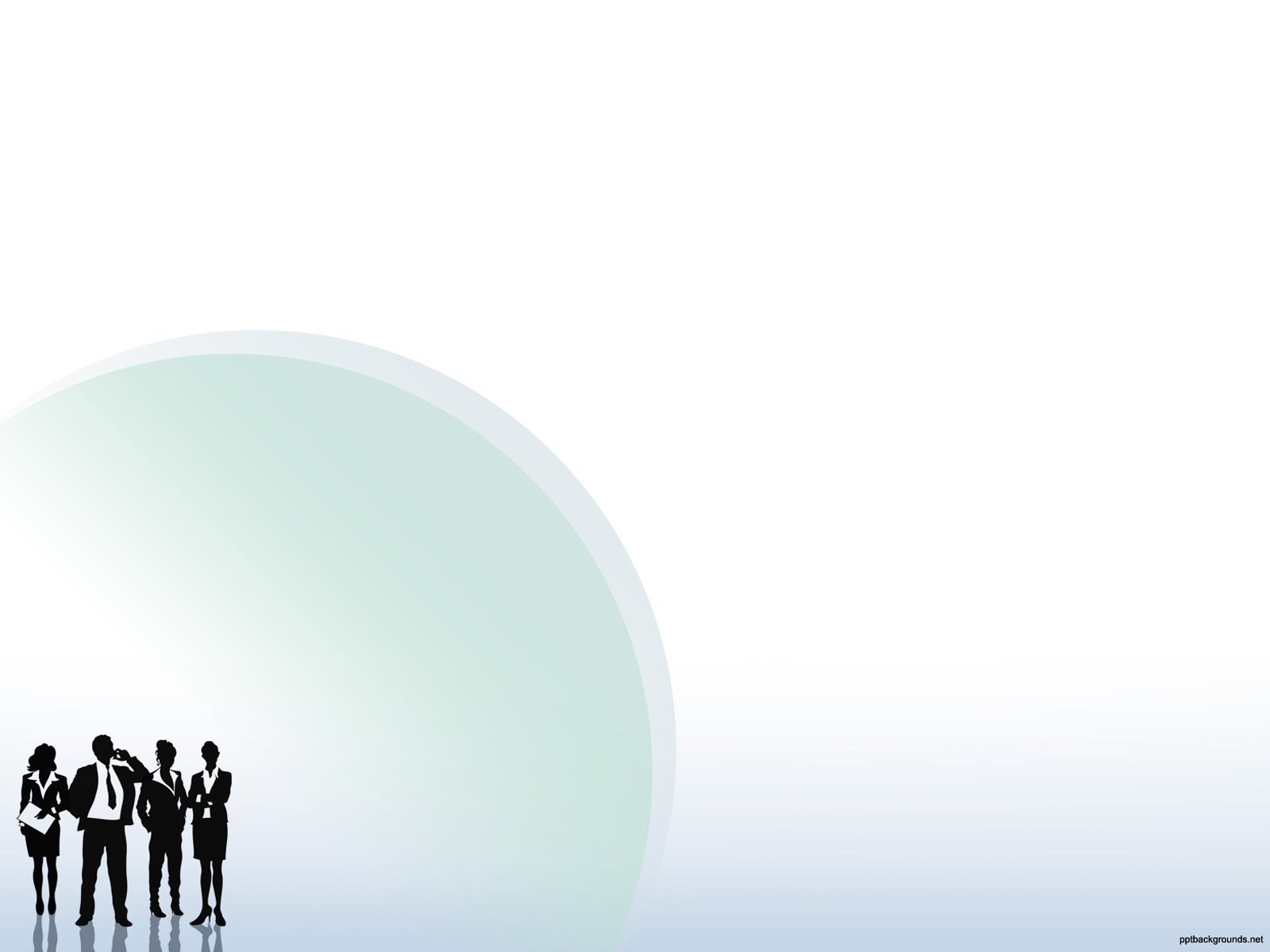 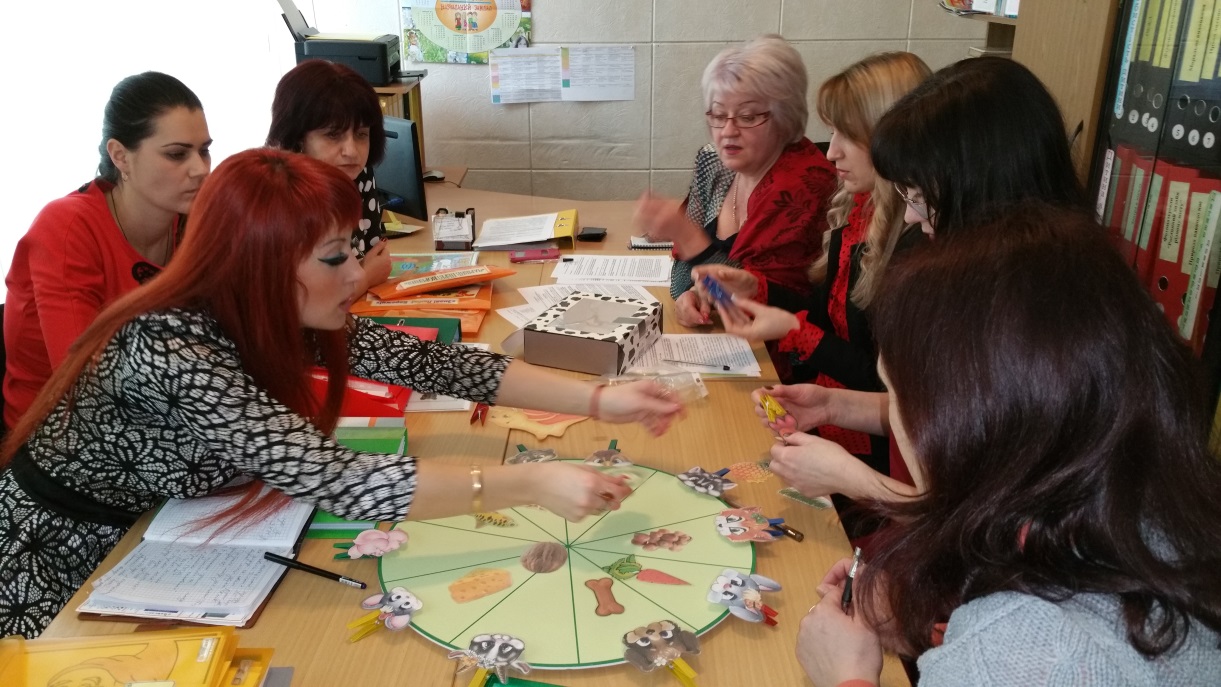 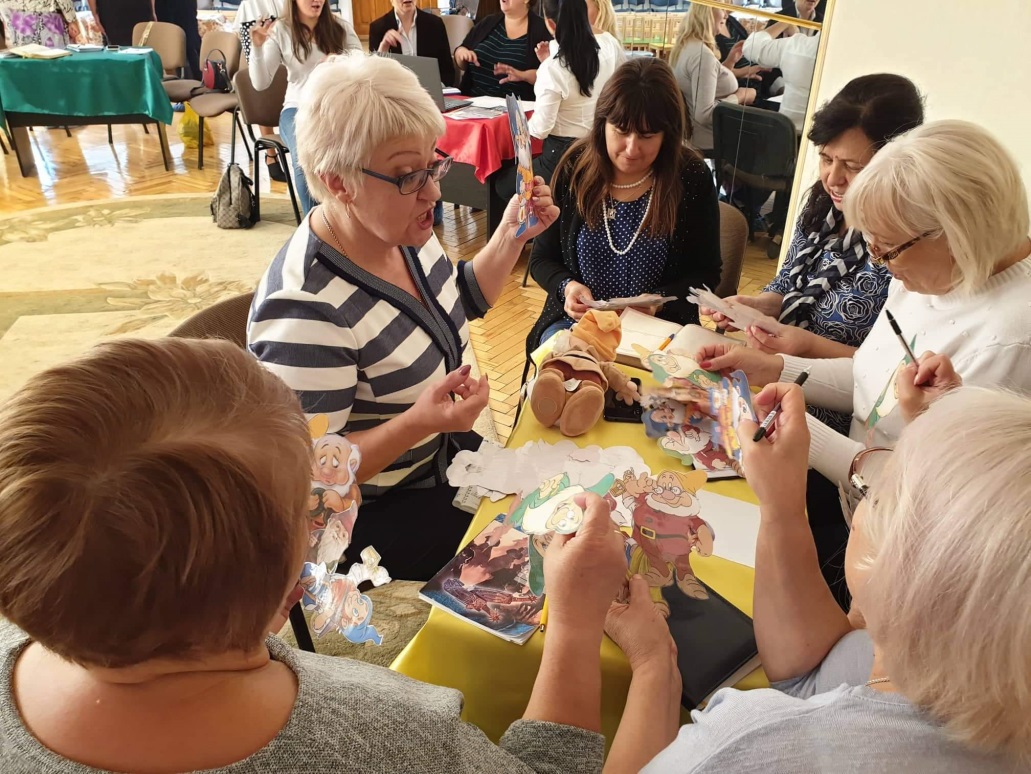 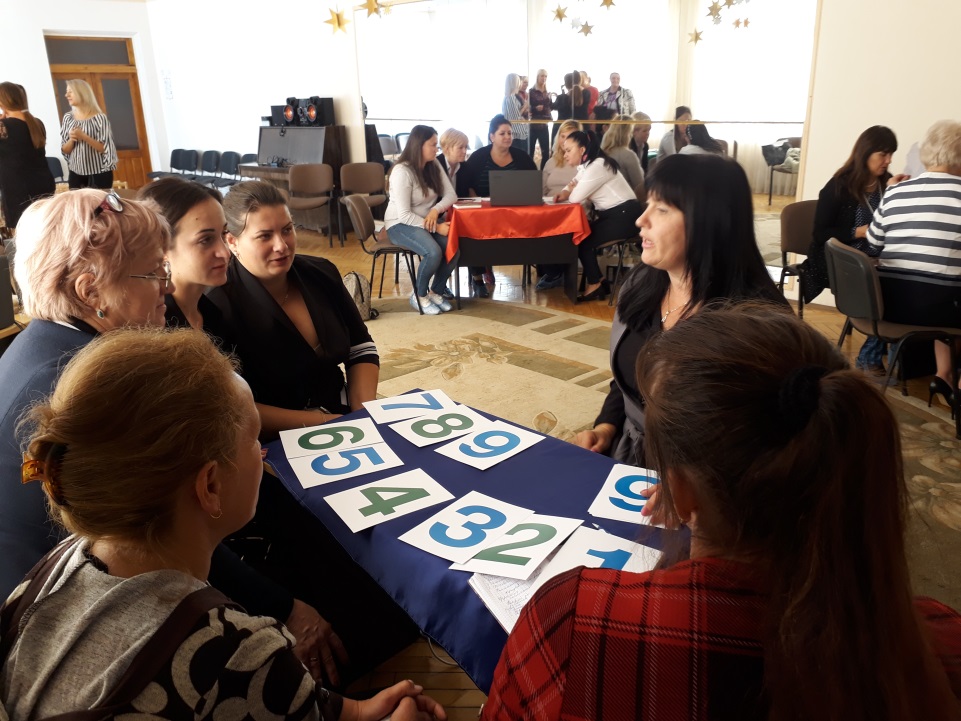 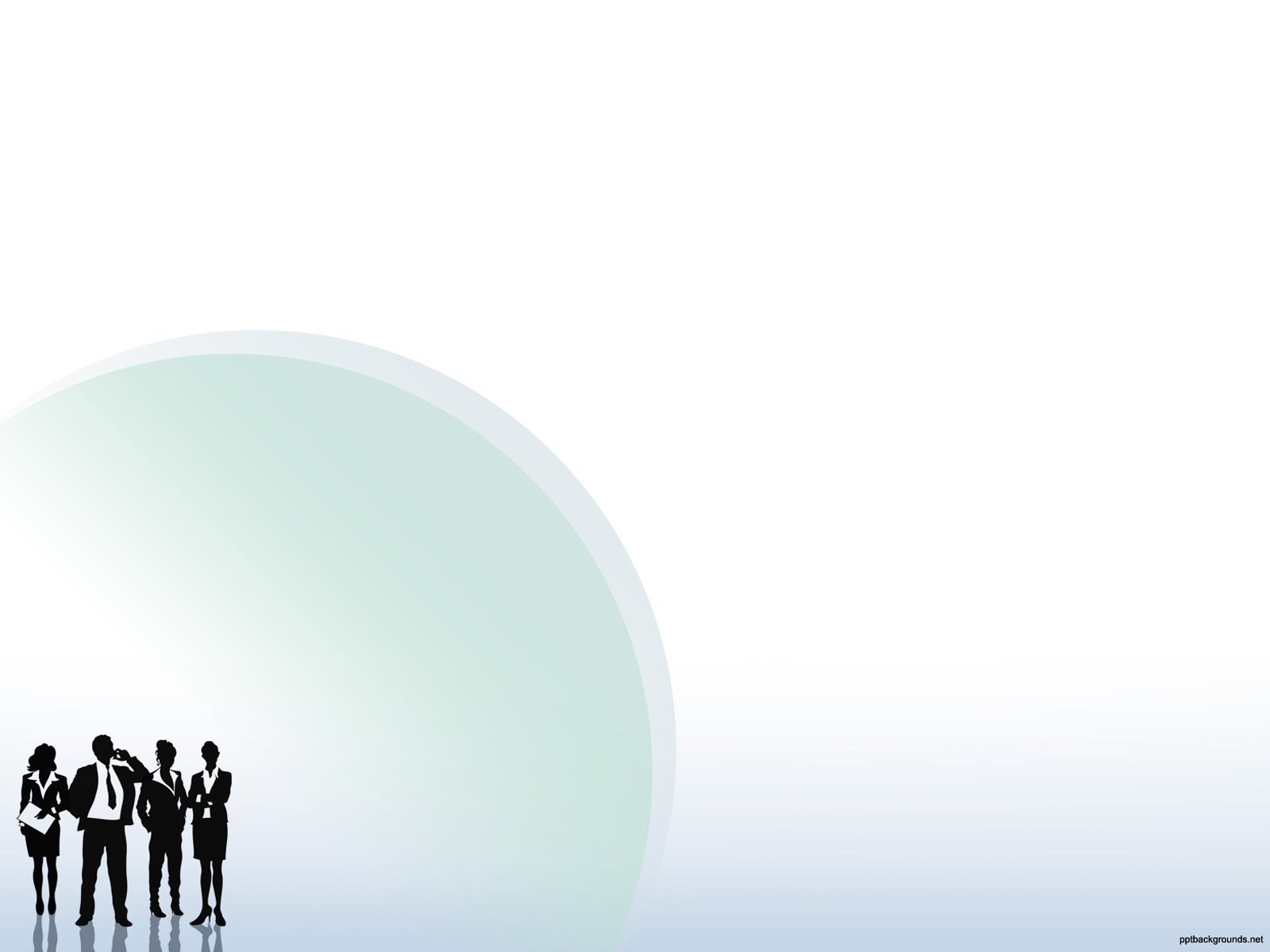 ПРОЄКТ: «Двомовність в ЗДО: діалог двох мов і культур»
Впровадження інноваційних освітніх технологій
Зміст роботи
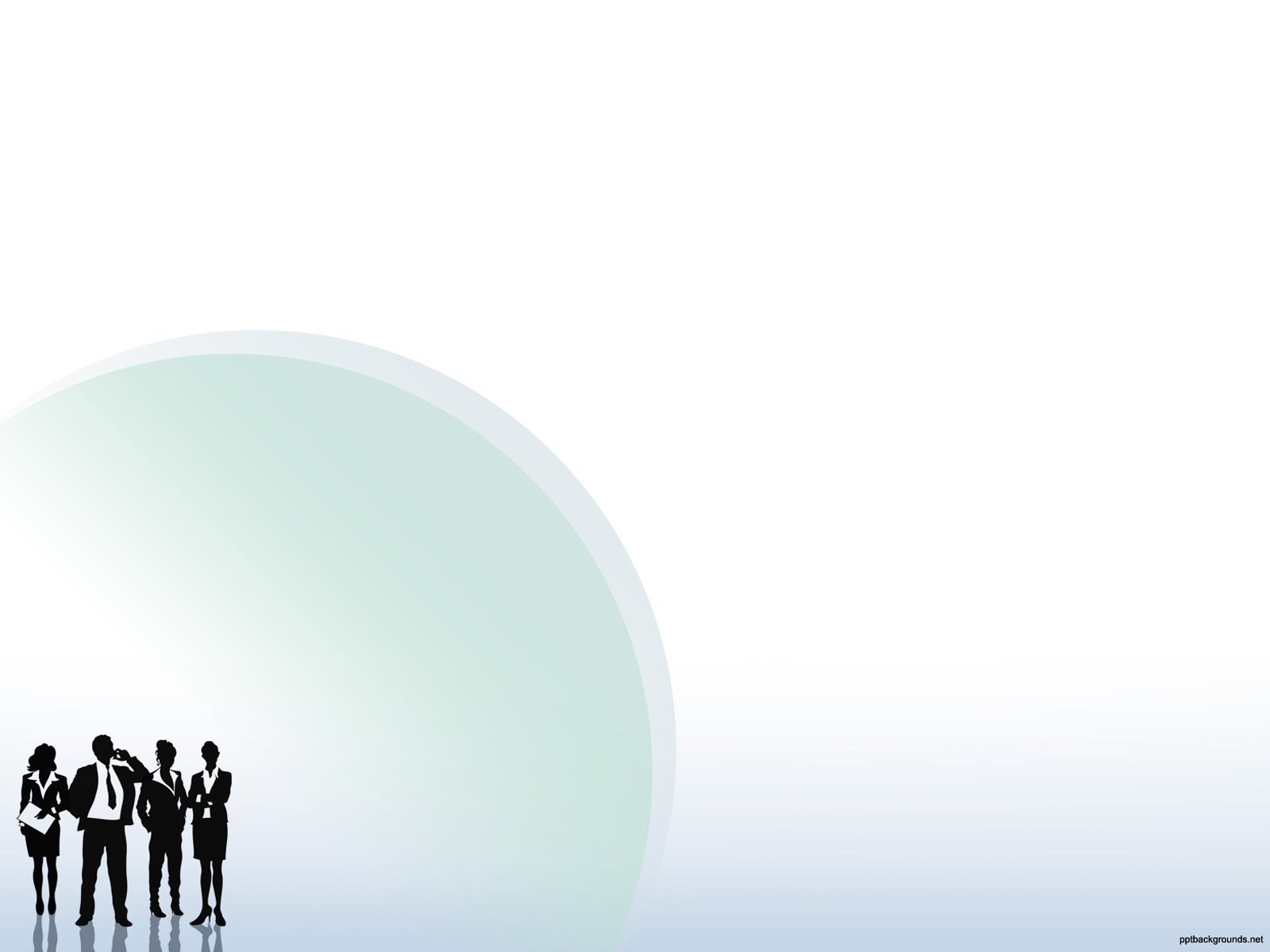 Створення системи управління на основі моніторингу результатів педагогічної діяльності
Моніторингова функція управління діяльності директора
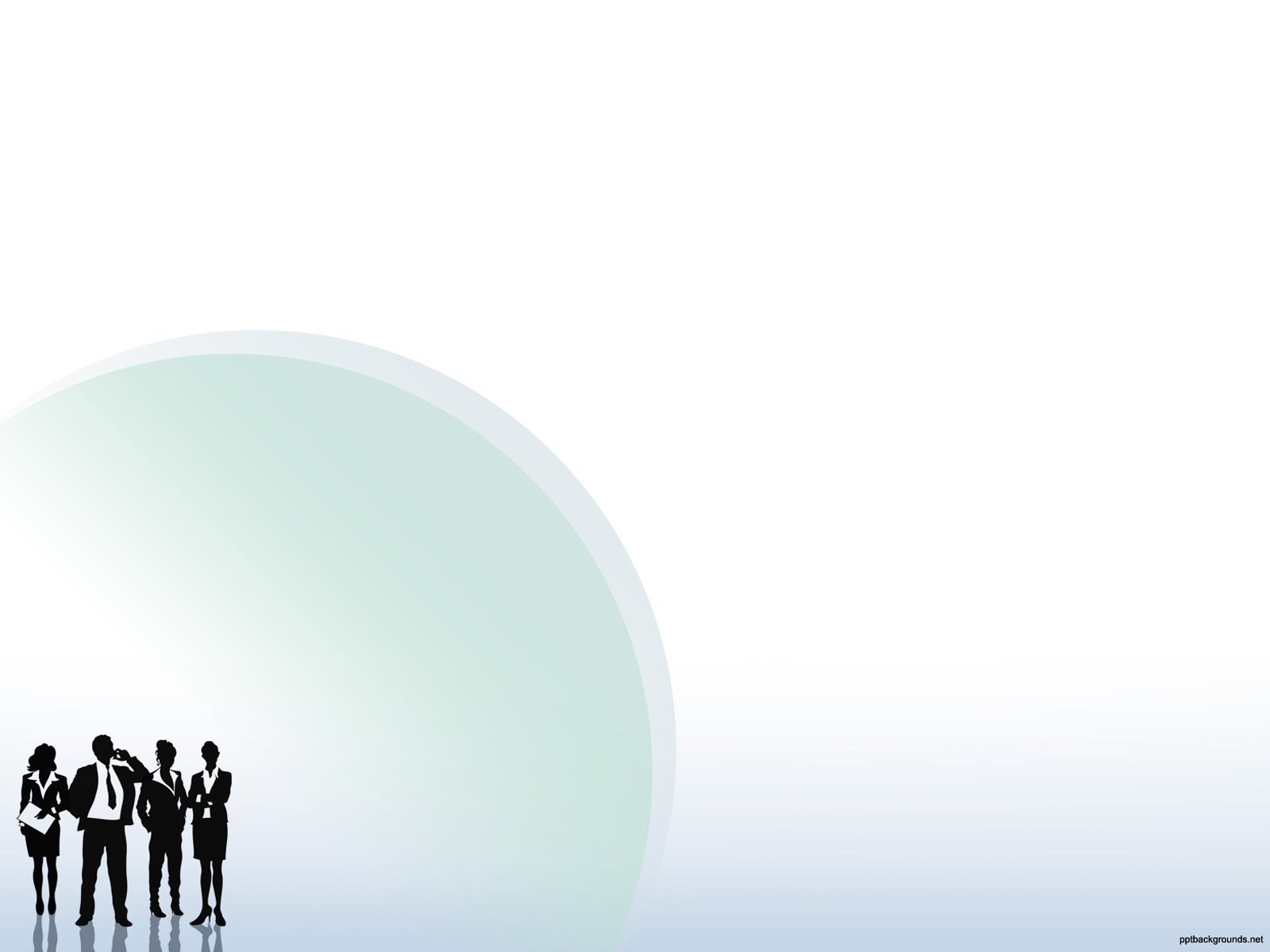 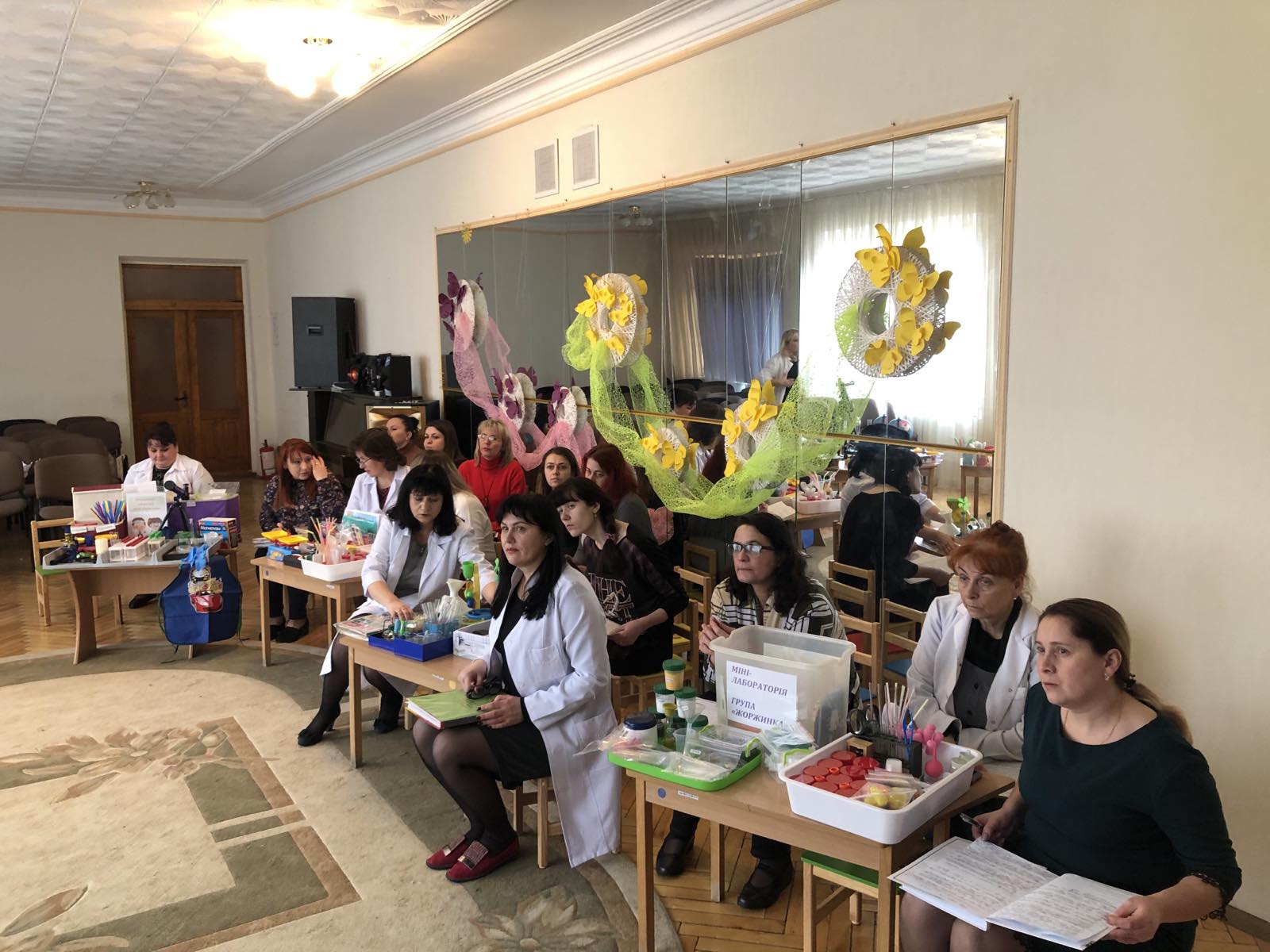 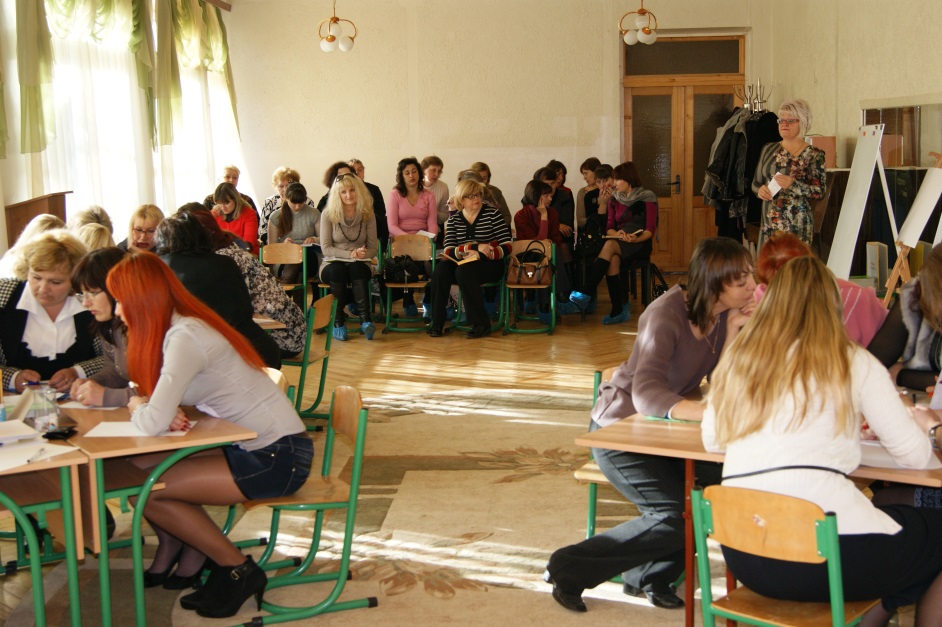 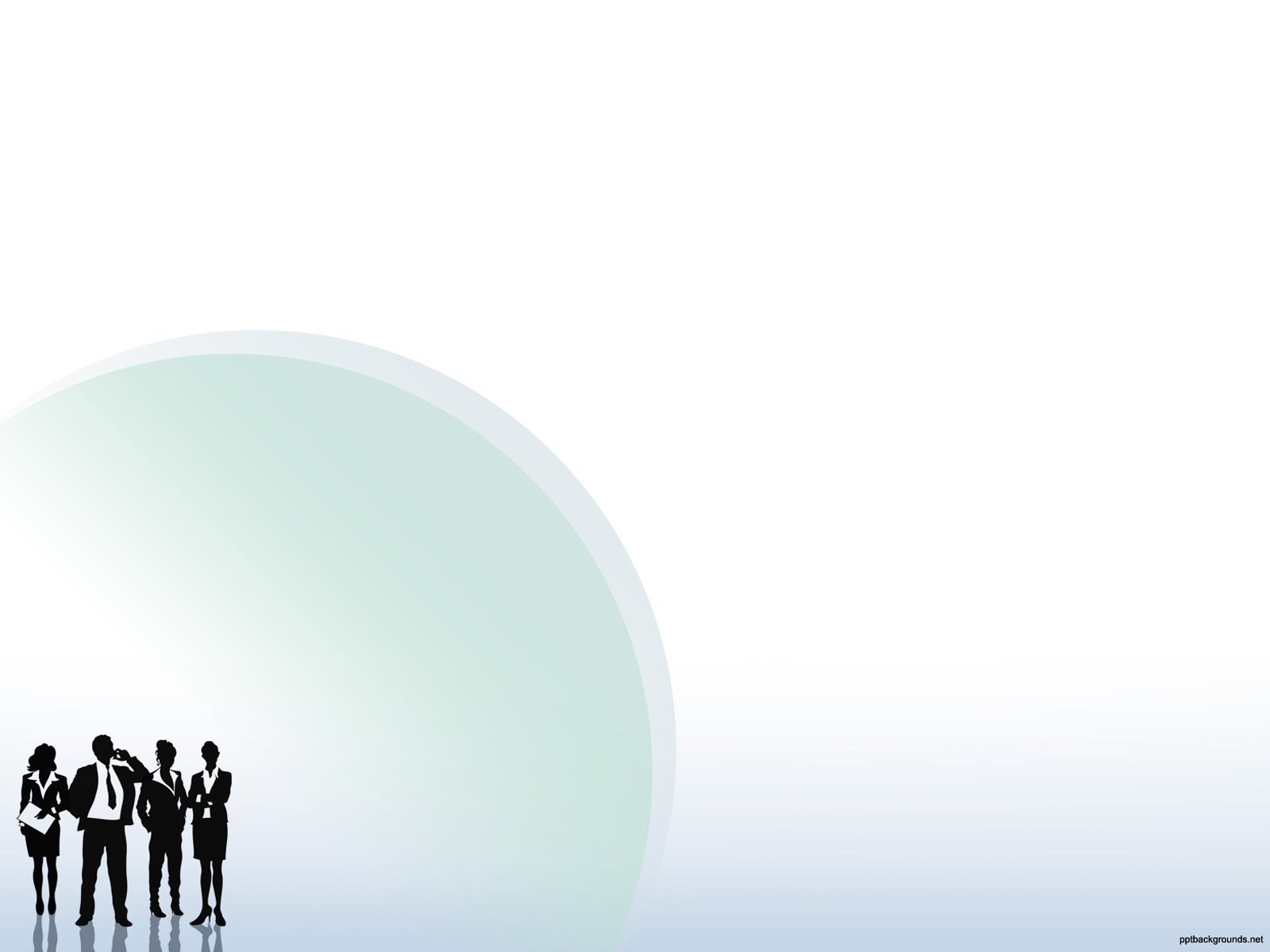 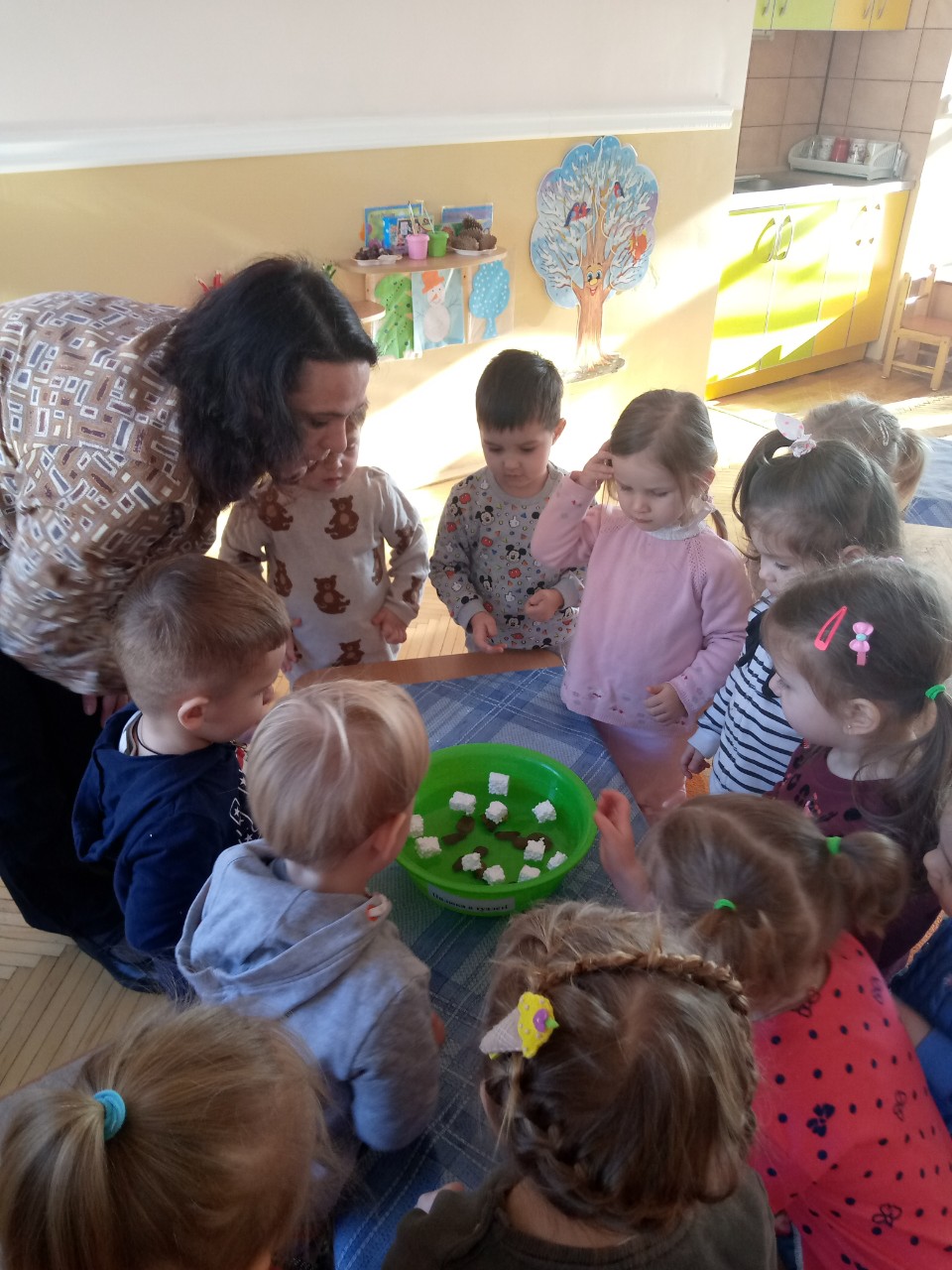 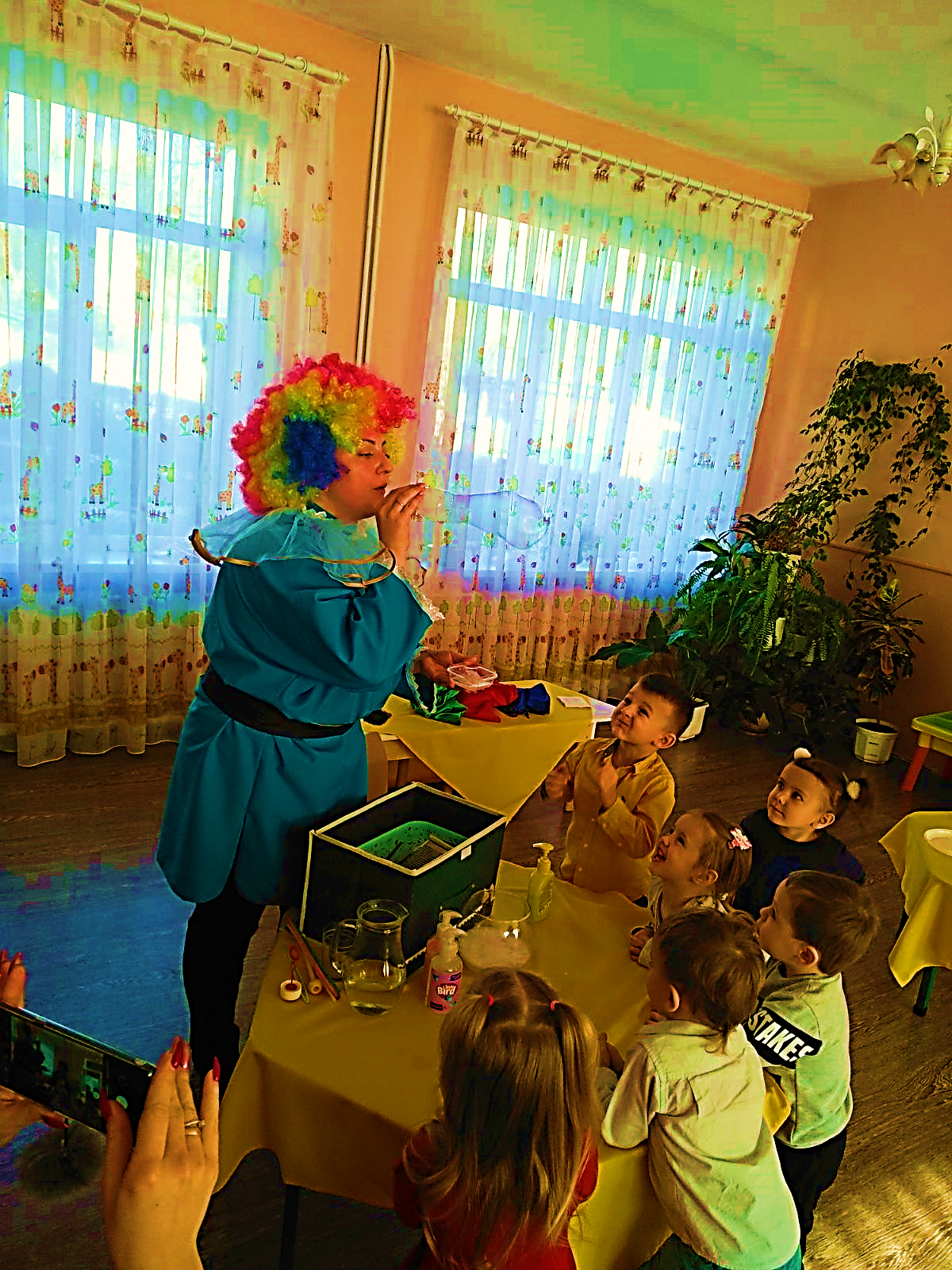 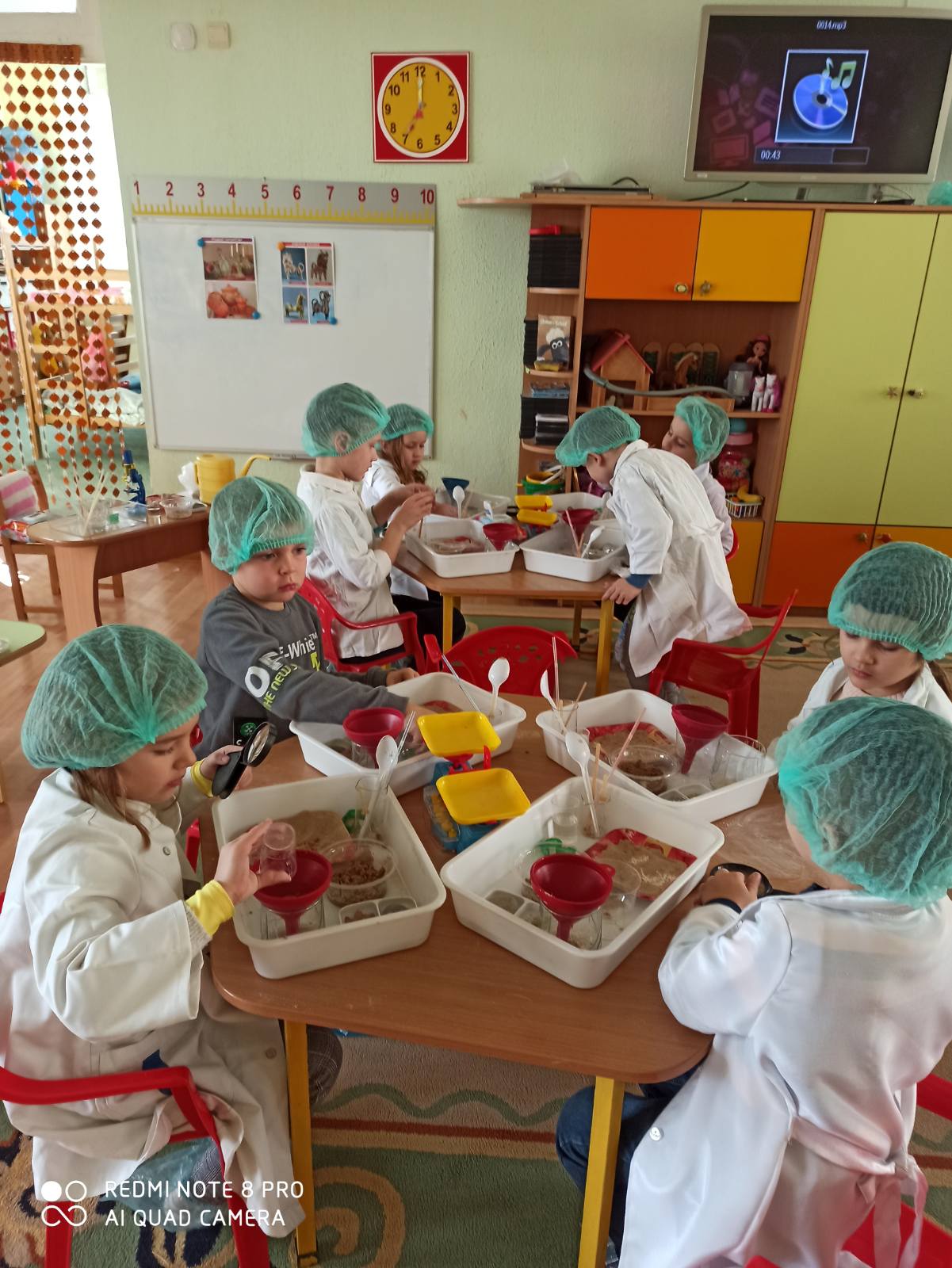 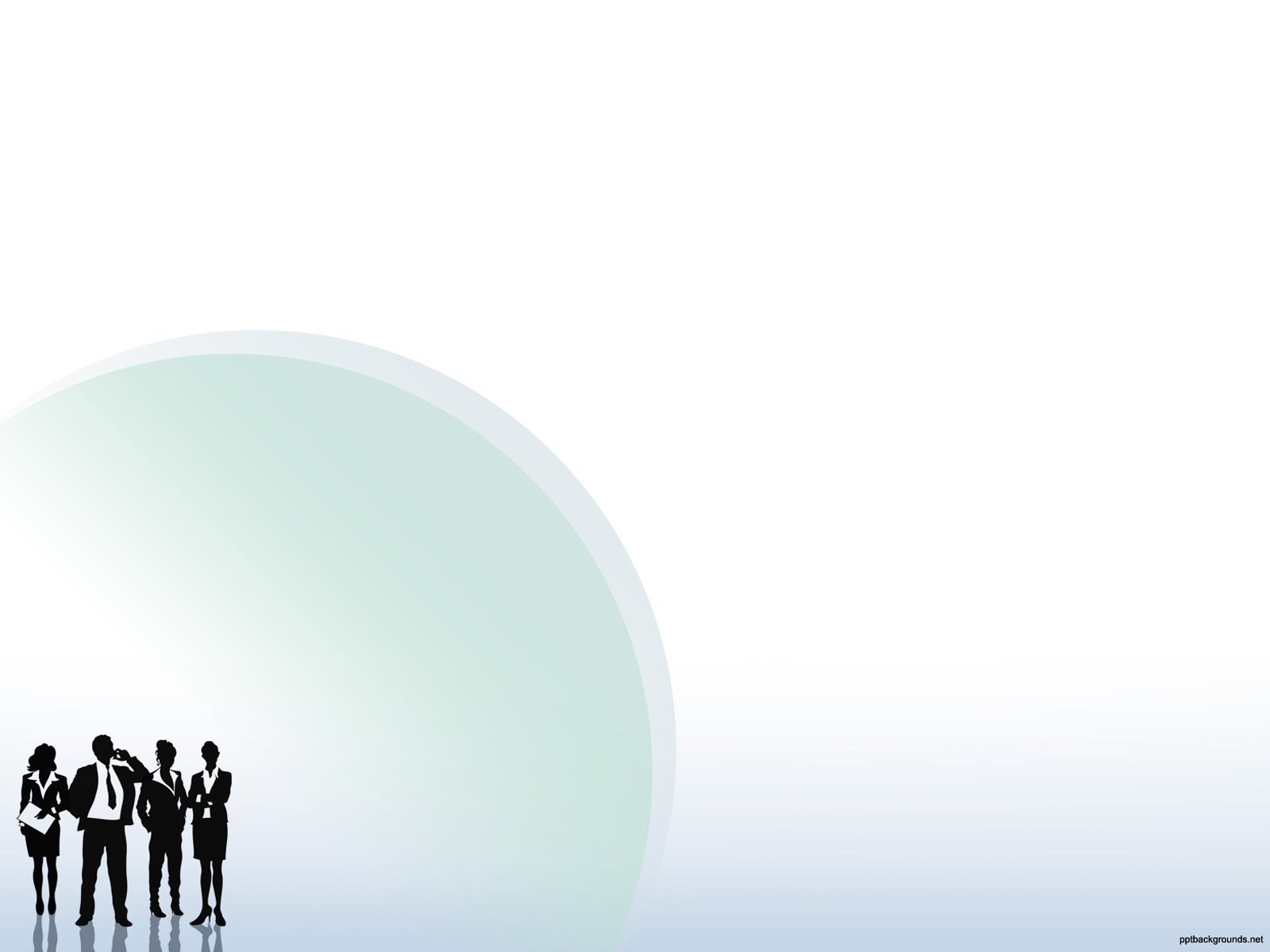 Управлінська технологія «Бренд-стратегія»
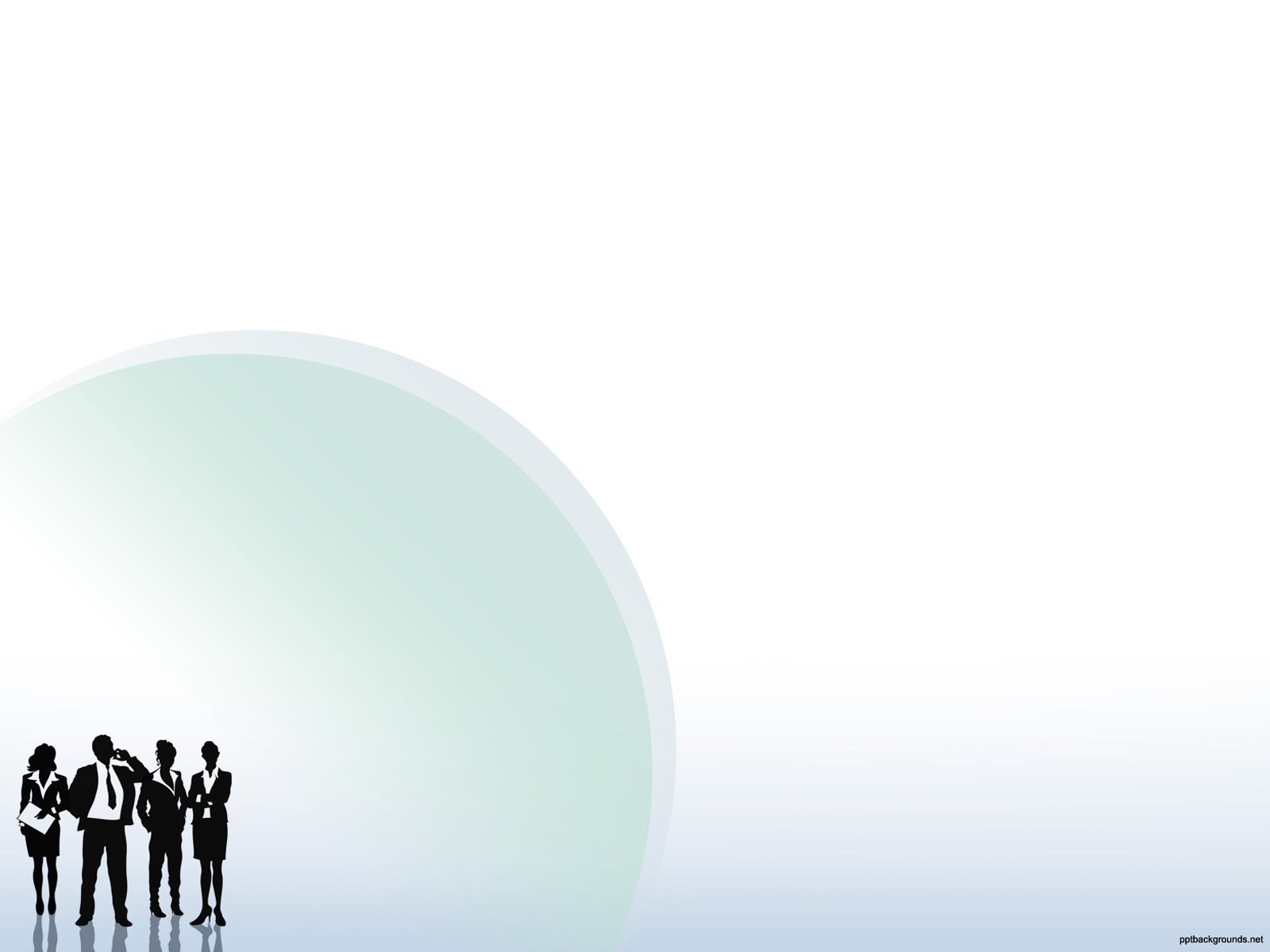 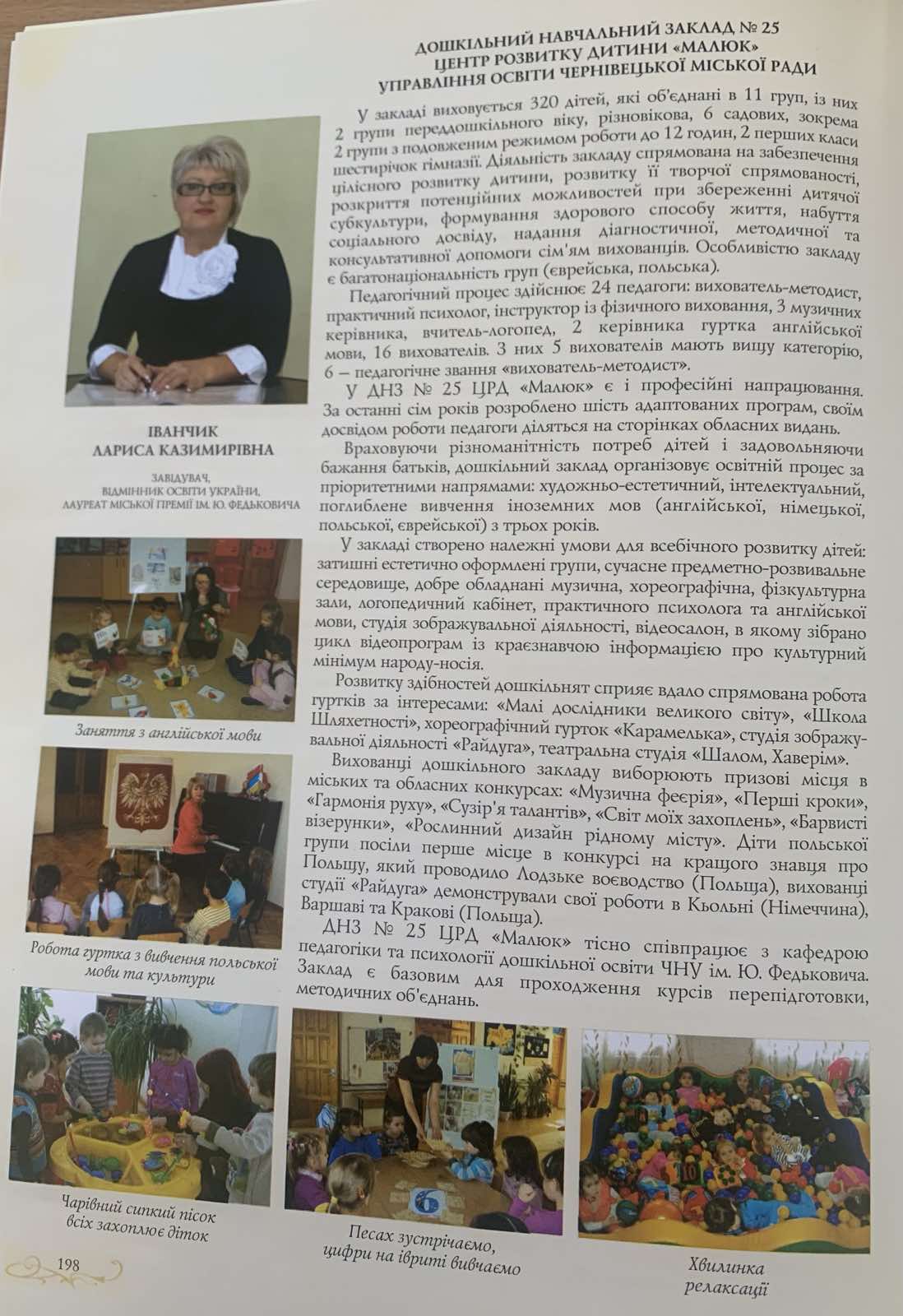 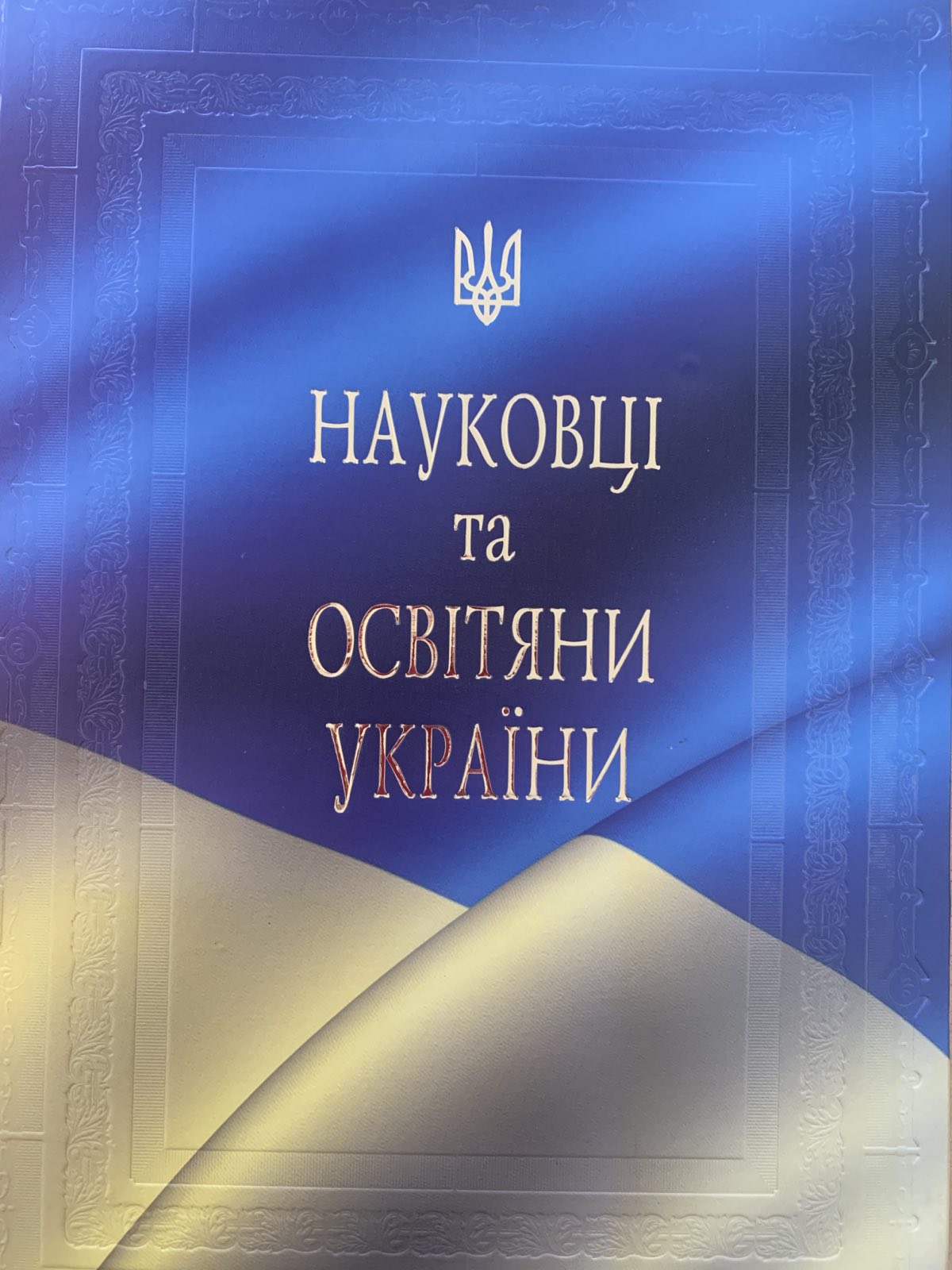 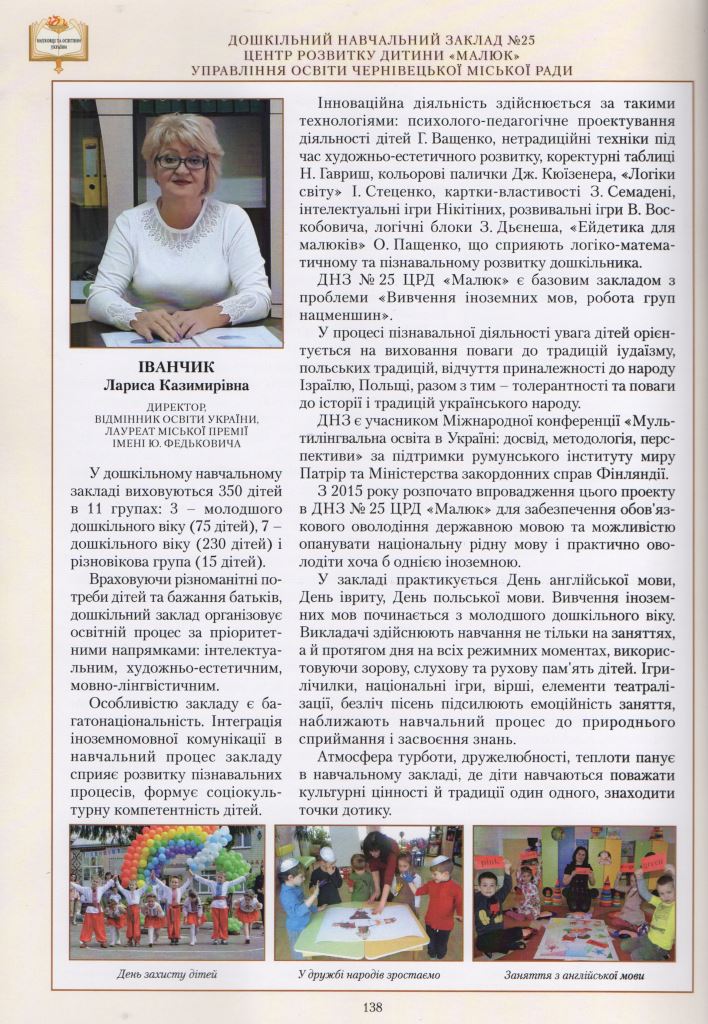 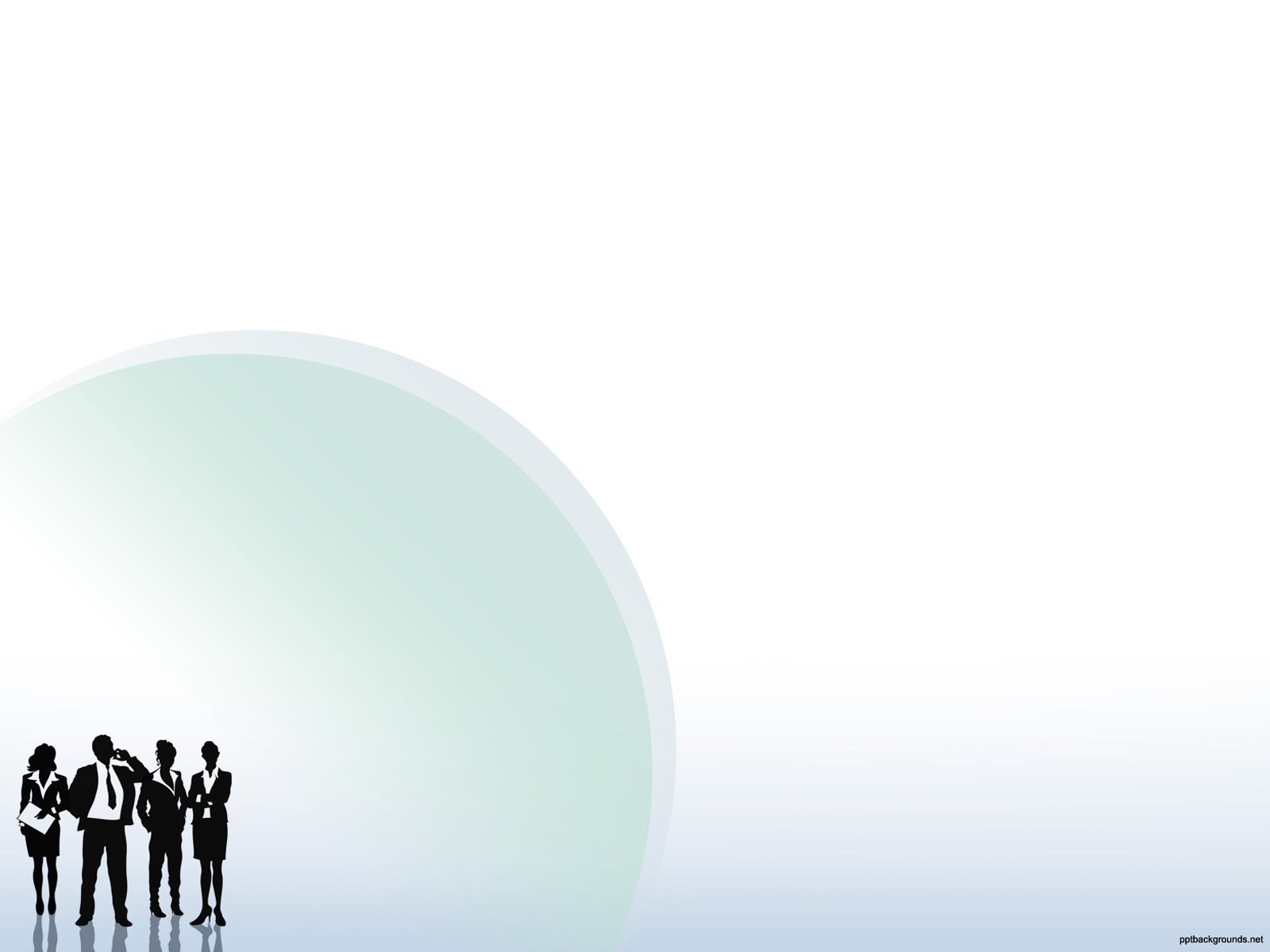 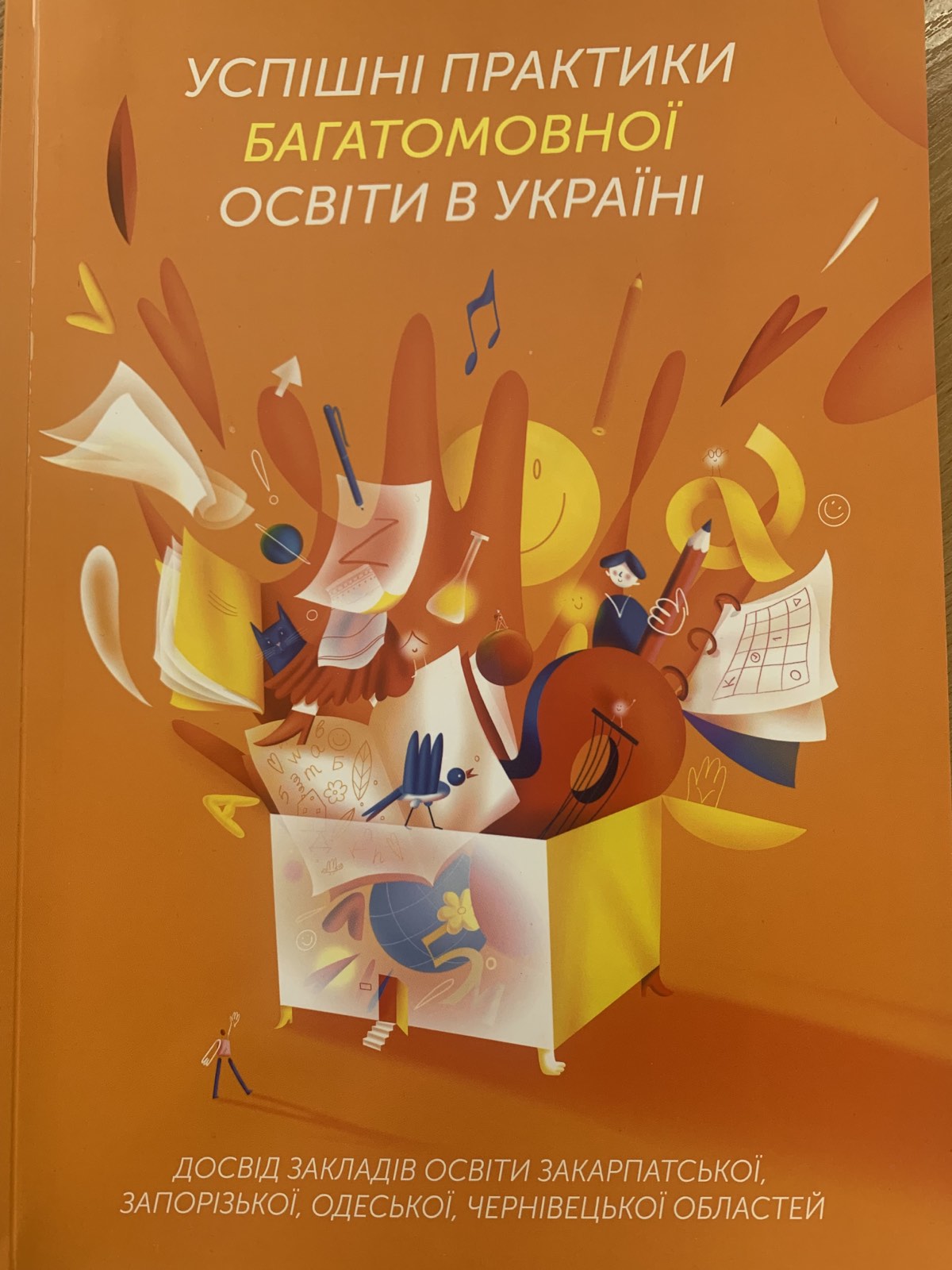 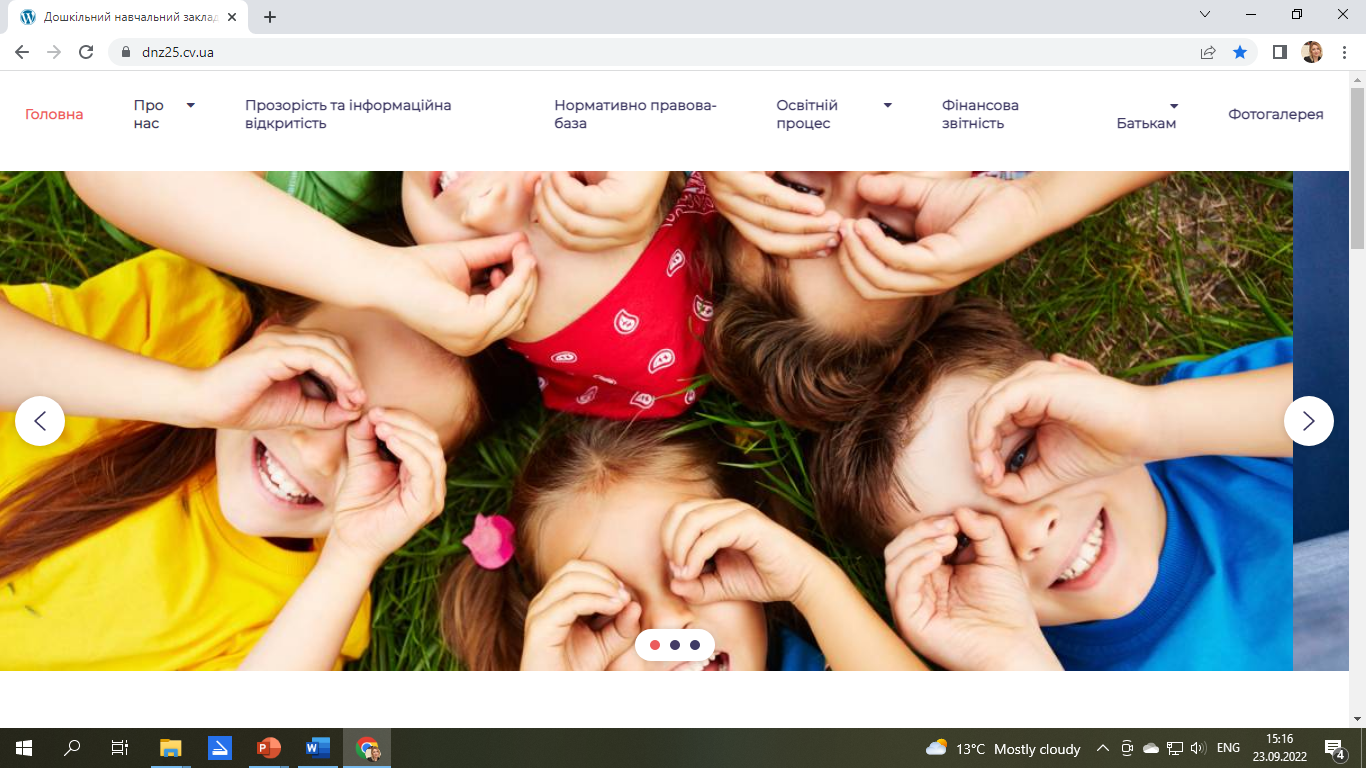